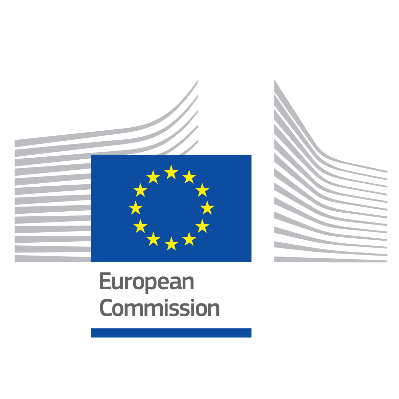 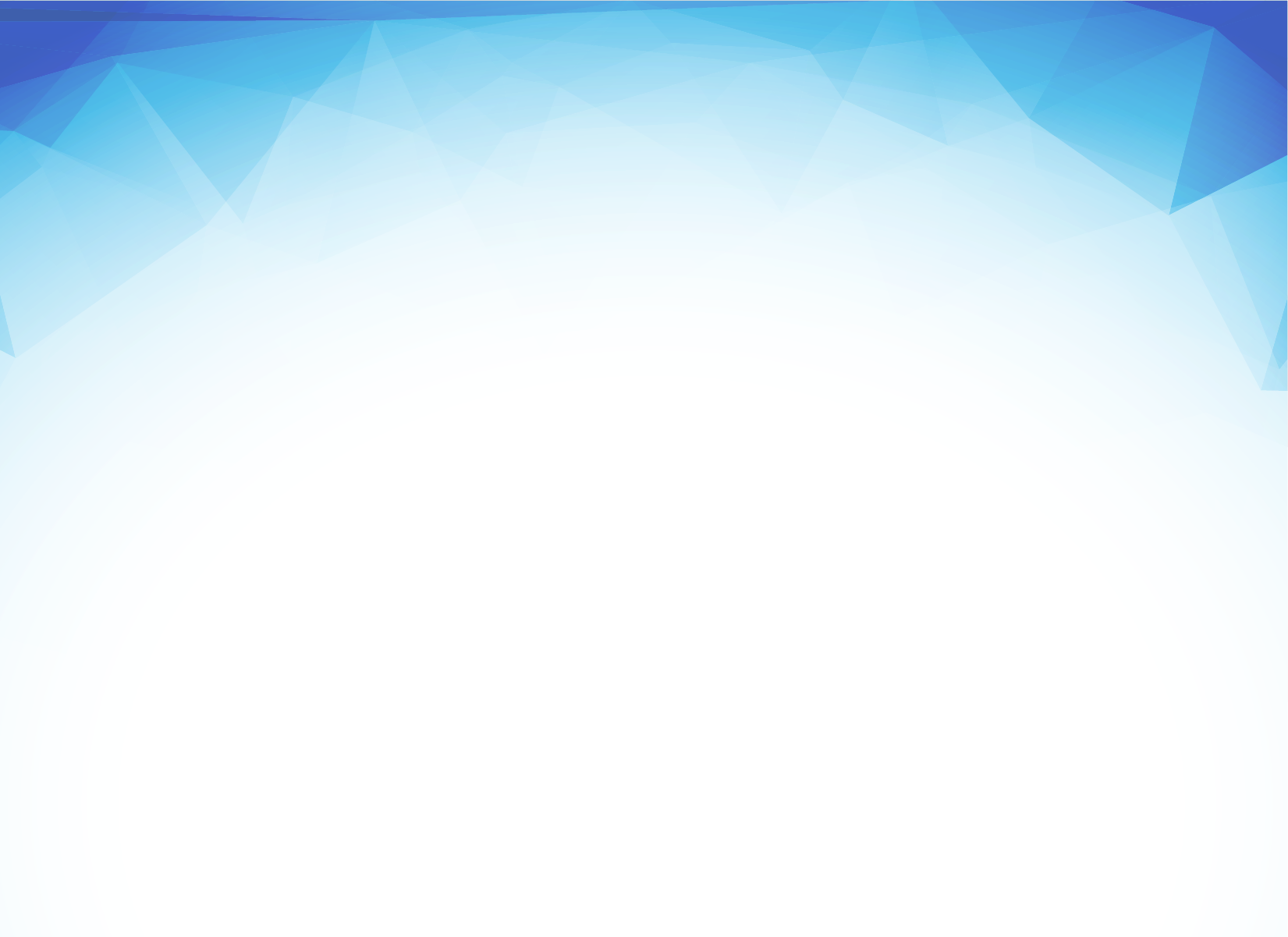 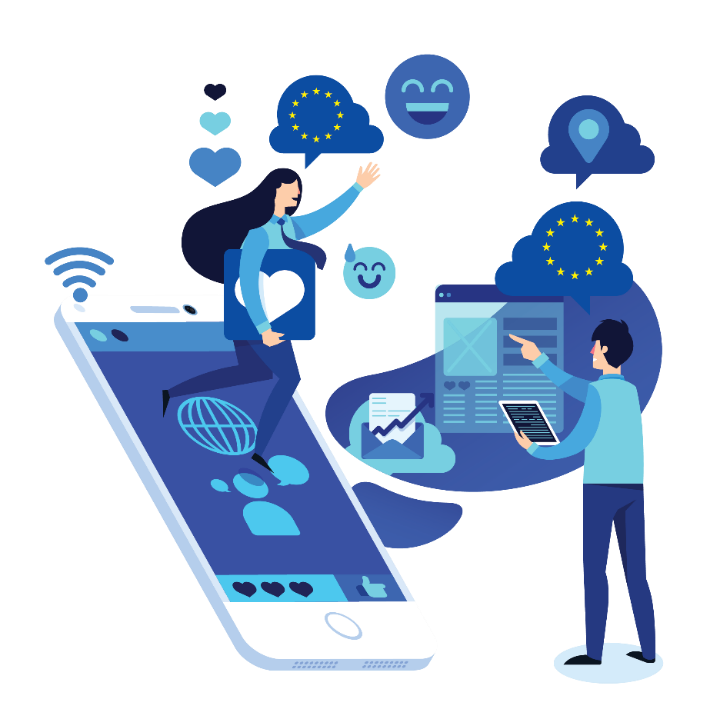 European Elections 
23-26 May 2019
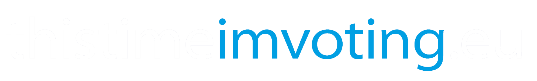 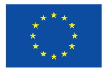 Venue & Date
Speaker
Title
Unit
European Commission 
DG
[Speaker Notes: This presentation has been prepared by the European Commission's Directorate-General for Communication.
It is meant to be used publicly and in a modular way, depending on the target audience, to inform about the European Union and the European elections so that citizens can take informed decisions on Europe's future. 
This is part of the Union's legal and institutional responsibility. 
It does not represent or aim at political campaigning.
Users of this presentations are nevertheless advised to check if there are certain legal restrictions and silence periods imposed by national law that would require them to avoid using certain elements of this presentations in a given period before the elections. These rules are known to be particularly strict in France and Spain. An overview of existing restrictions and silence periods compiled by DG COMM can be found here.

Contact: COMM-2019-ELECTIONS@ec.europa.eu – COMM.B.2 – Interinstitutional Relations, Corporate Contracts and Europe Direct Contact Centre (Head of Unit: Jens Mester).]
European 
Elections 2019 
23-26 May
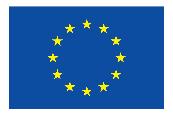 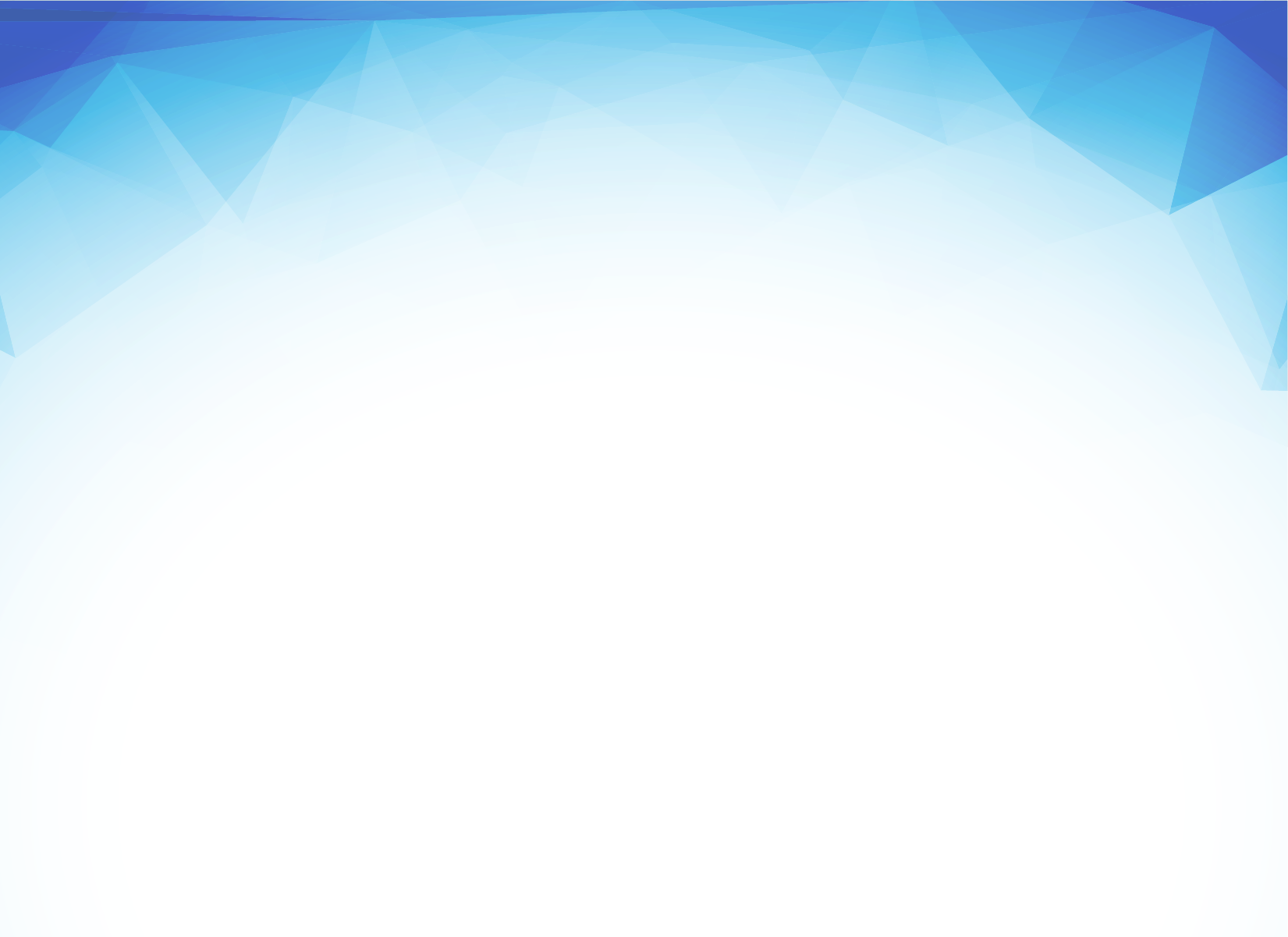 Content
Political context
Why vote
What Europe does
How to vote
How to engage
What after the Elections?
Contact the EU
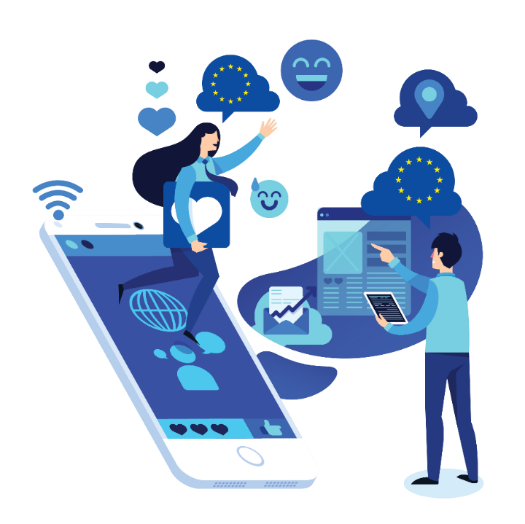 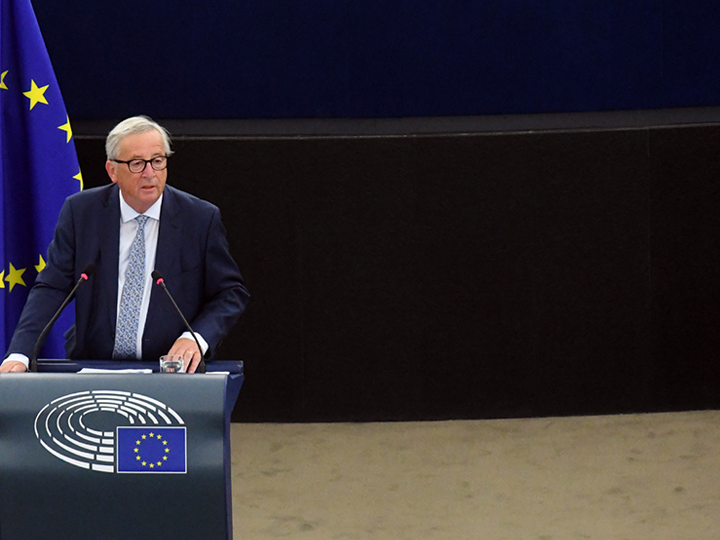 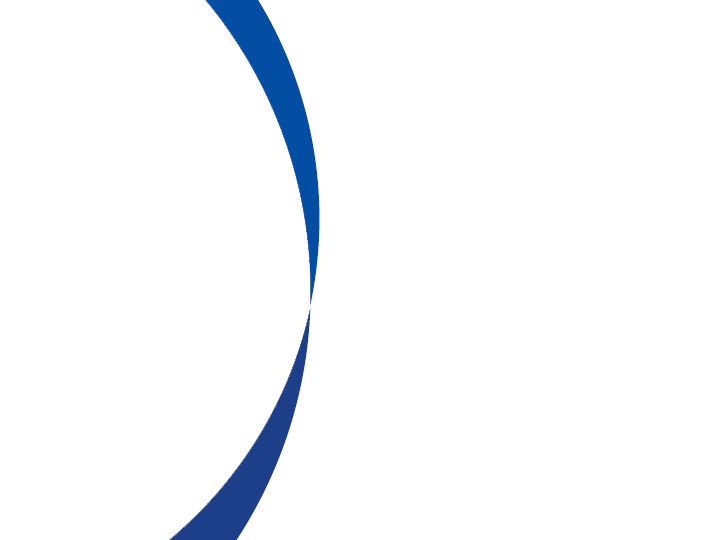 “I would like next year’s European Elections to be a landmark for European democracy”.

“Every European should be able to shape 
the future of our Union”.
President Jean-Claude Juncker
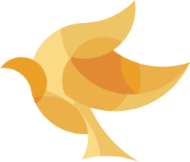 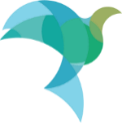 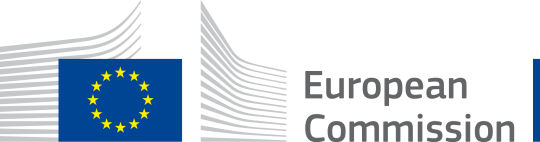 Future of Europe
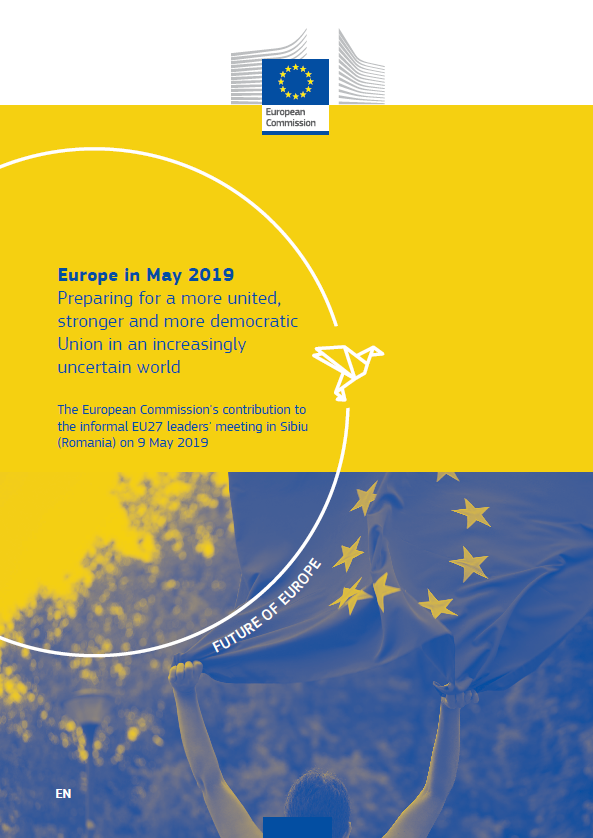 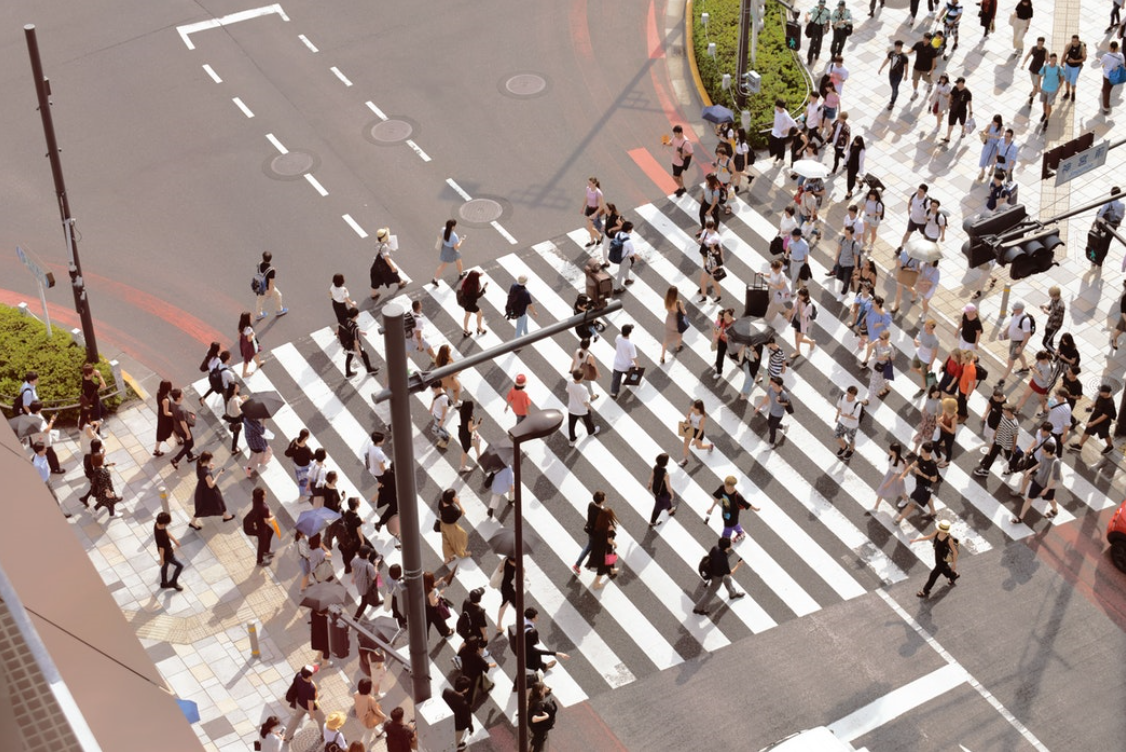 Proposed priorities over the next five years:
Protective Europe
Competitive Europe
Fair Europe
Sustainable Europe
Influential Europe

Both the priorities and the way we explain them and engage with Europeans will be decisive in making our Union more united, stronger and more democratic.
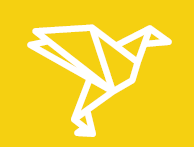 [Speaker Notes: Europe in May 2019 - Commission contribution to the informal EU27 leaders' meeting in Sibiu (Romania) on 9 May 2019 (30 April 2019)
https://ec.europa.eu/commission/future-europe/commissions-contribution-informal-eu27-leaders-meeting-sibiu-romania-9-may-2019_en

Factsheets on the Commission’s 10 priorities (7 May 2019) 
https://ec.europa.eu/commission/publications/factsheets-commissions-10-priorities_en

Report: Citizens’ Dialogues and citizens ’ consultations – key conclusions
https://ec.europa.eu/commission/files/citizens-dialogues-and-citizens-consultations-key-conclusions_en]
Commission proposals ahead of the elections
14 February 2018
Making the EU's work more efficient & enhancing the European nature and efficient conduct of the European Elections
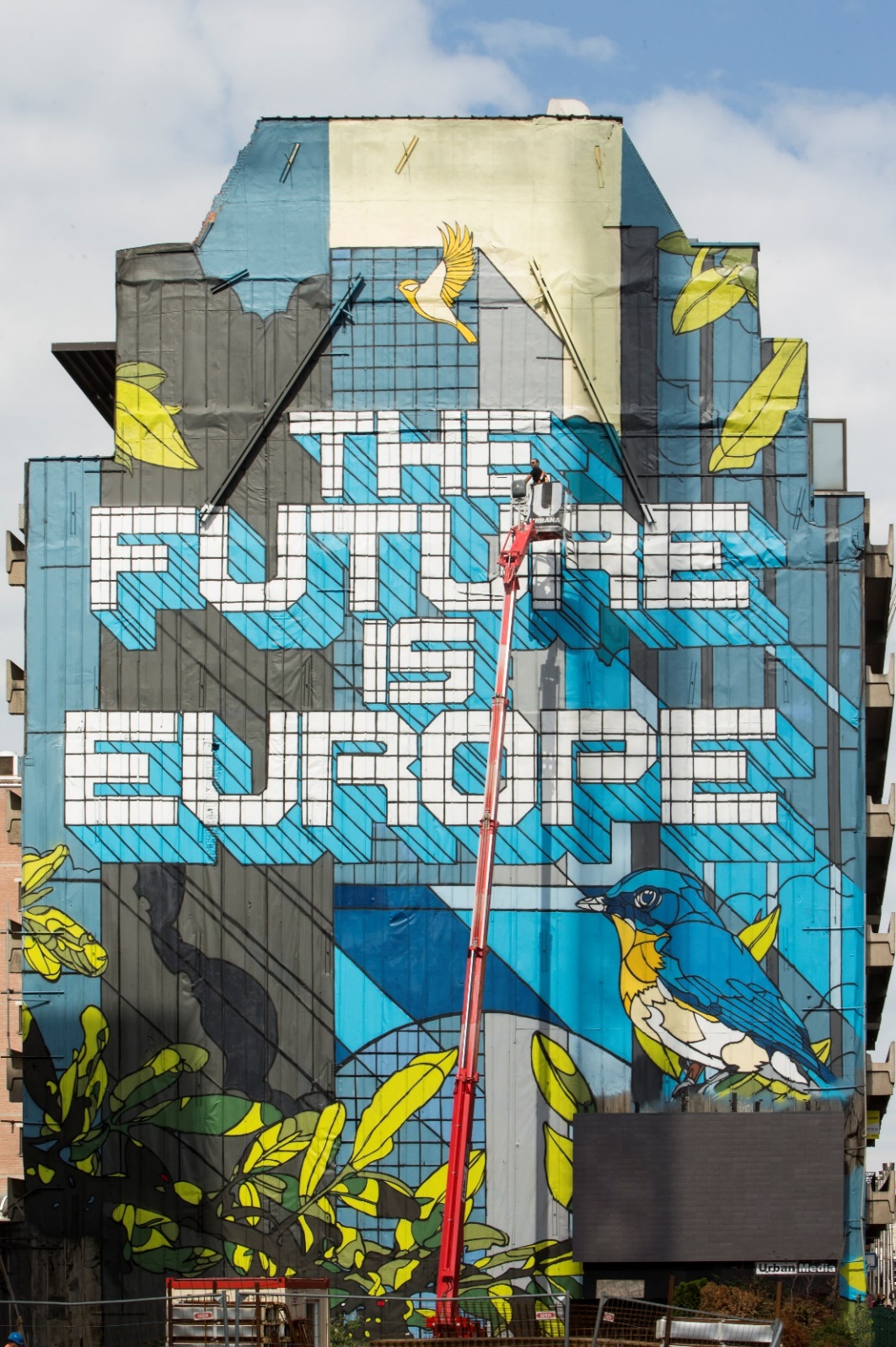 Improving Lead Candidates approach
Composition of the EP & the EC
Citizens’ Dialogues
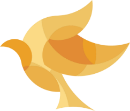 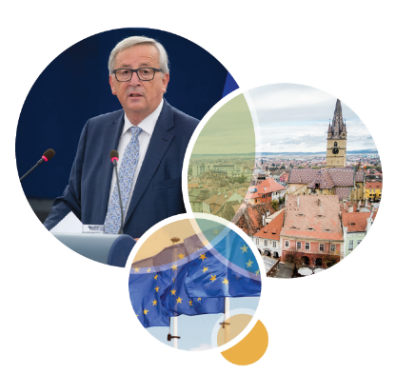 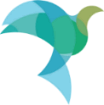 12 September 2018
State of the Union
Securing free and fair European Elections
[Speaker Notes: “Valentine’s Day” package – press release in all EU languages 
http://europa.eu/rapid/press-release_IP-18-743_en.htm

Securing free and fair European elections (State of the Union 2018) – press release in all official EU languages 
http://europa.eu/rapid/press-release_IP-18-5681_en.htm]
Why vote? To shape Europe's future!
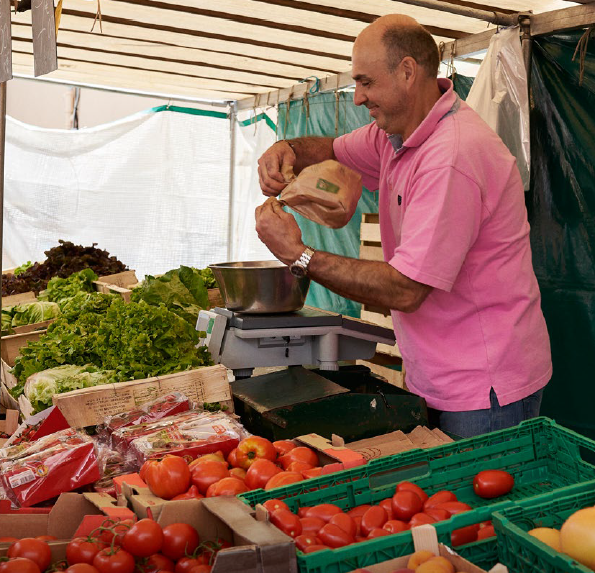 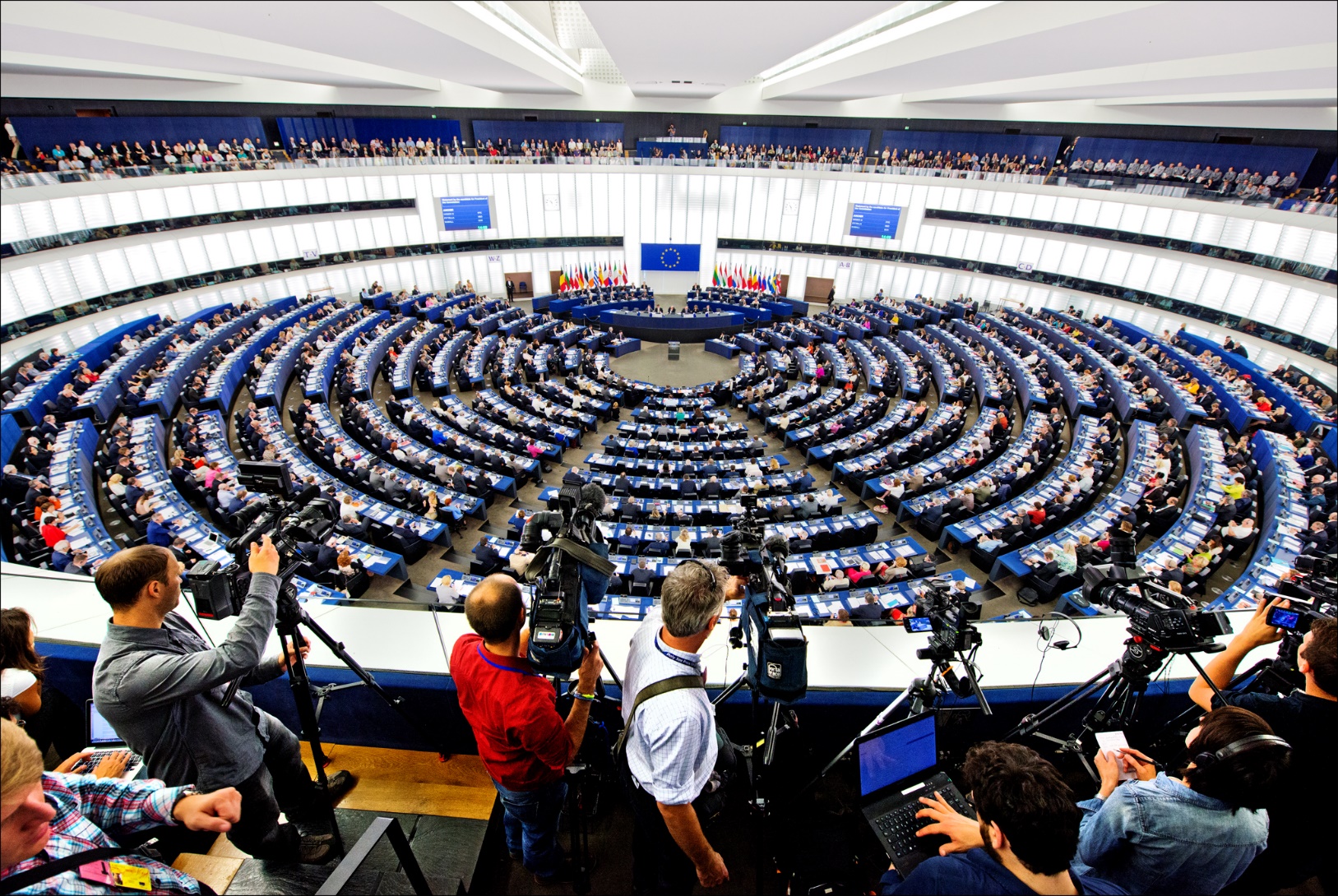 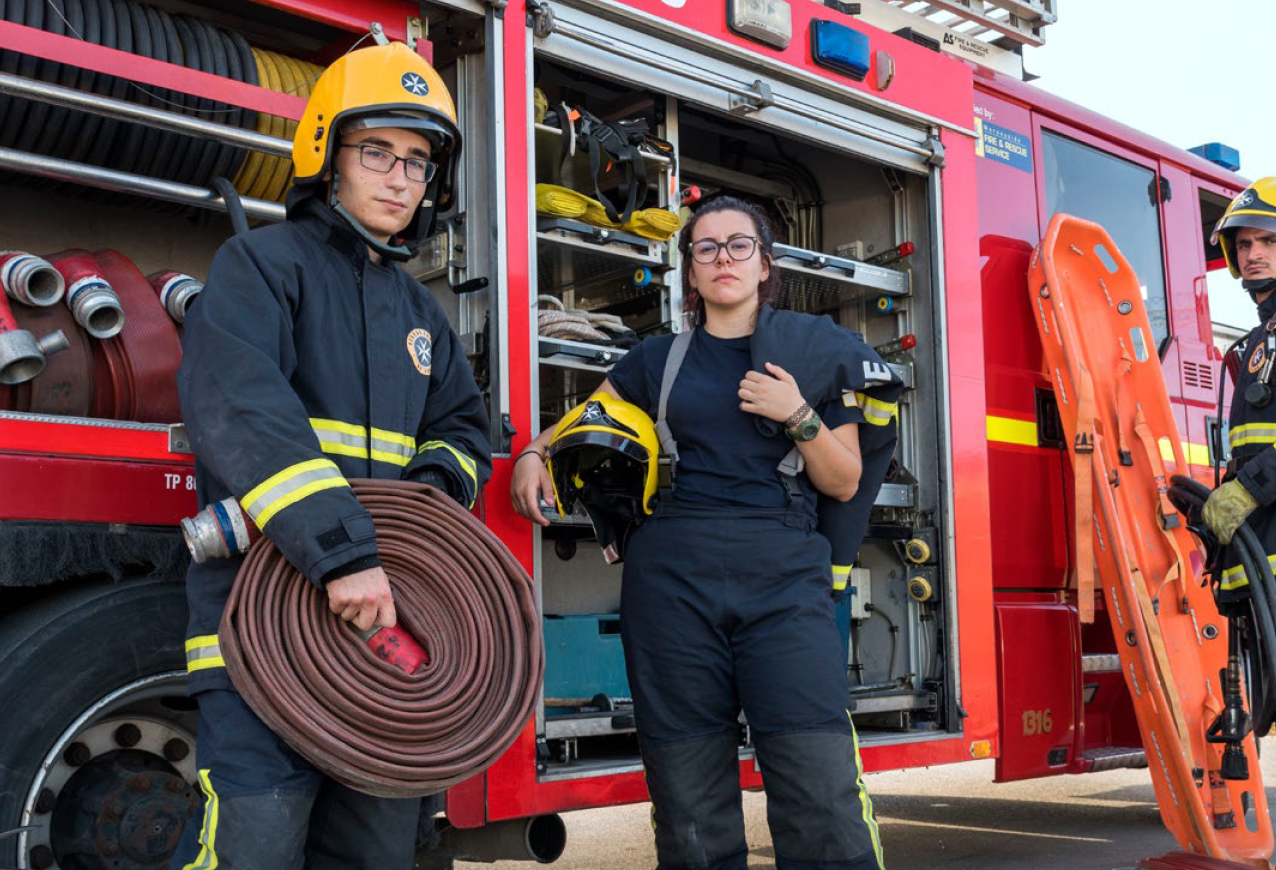 1
2
3
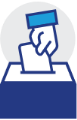 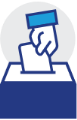 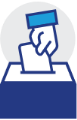 Your vote influences how the European Union decides on matters that affect your daily life.
Your vote gives the European Union the strength to protect you and your family.
Your vote defends democracy.
[Speaker Notes: The European Union makes big decisions: how to grow the economy, how to curb energy use, how to make sure that the food we eat is safe. When you vote, you choose who makes these decisions and what they mean for the sort of world you want to live in. If you don’t vote, you have no say. 

The world faces many challenges, from migration to climate change. But when problems are shared, solutions are more easily found. Our Union is leading the way in innovation and investment that, for example, we need to tackle climate change. And it is working to protect our way of life and our privacy. Your vote gives it the strength it needs to do that. 

All around us, we see how unchallenged “truths” can turn diversity into division. And how fragile democracy can be. Our Union is based on a shared respect for fundamental rights and democratic principles. Your vote is your claim on those rights, for yourself and for others.]
European Parliament: the voice of citizens
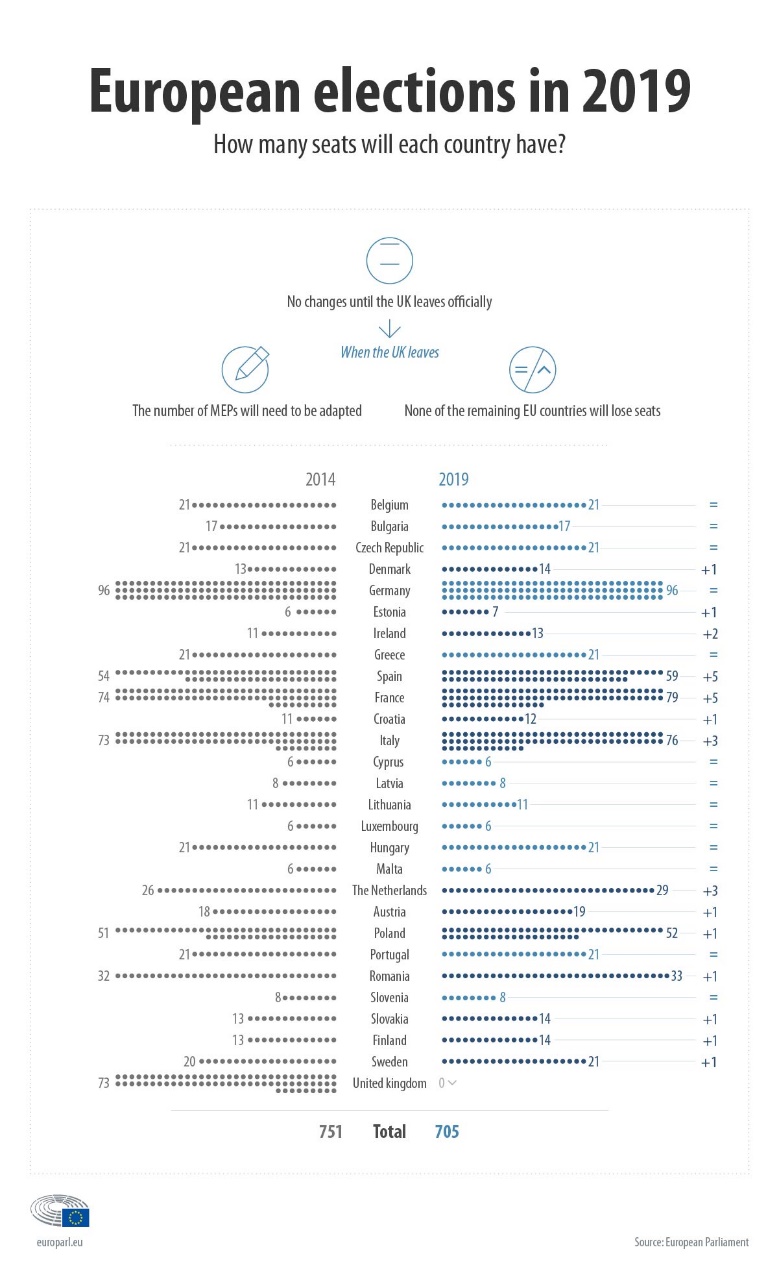 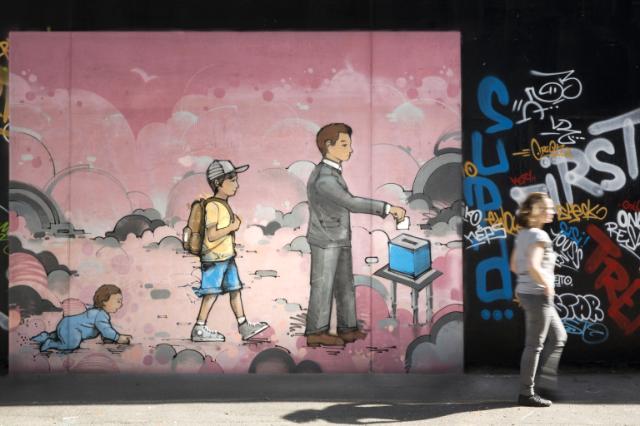 Powers
Legislative: passing laws, proposed by the Commission, together with the Council of the EU; deciding on international agreements, enlargements; reviewing the Commission's work programme and asking it to propose legislation;
Supervisory: democratic scrutiny of all EU institutions; electing the Commission President and approving the Commission        as a body; examining citizens' petitions and setting up inquiries;
Budgetary: establishing, together with the Council, the EU budget; approving the Multiannual Financial Framework.
2014-2019:    751 Members 
Post-Brexit:  705 Members
How many seats will each country have?
[Speaker Notes: More details on the European Parliament’s official website.]
Seat projections
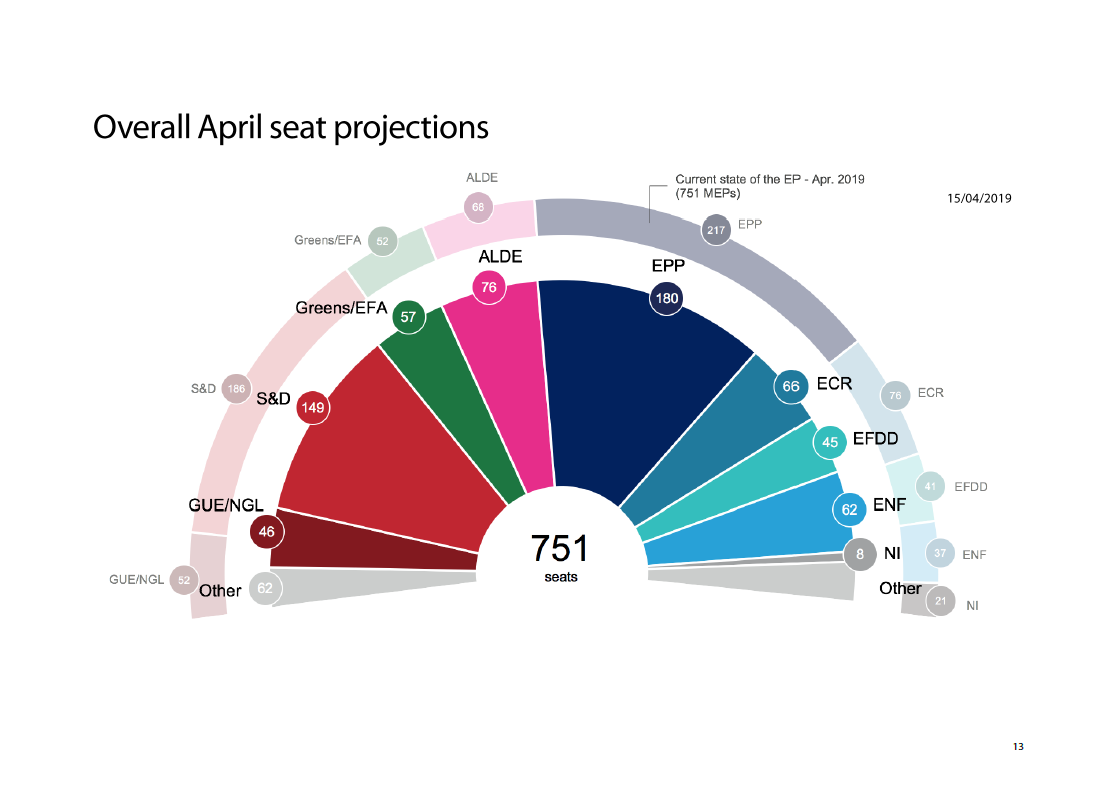 15 April 2019
(Source: Report on the developments in the political landscape, EP 2019)
Public and media attention high.
Lead candidates of political parties: Manfred Weber (EPP), Frans Timmermans (PES), Ska Keller and Bas Eickhout (Greens), Violeta Tomic and Nico Cue (European Left) and Jan Zahradil (ACRE/ECR), Liberals: Nicola Beer, Emma Bonino, Violeta Bulc, Katalin Cseh, Luis Garicano, Guy Verhofstadt, Margrethe Vestager.
[Speaker Notes: Regularly updated seat projections and many useful facts around in the Elections can be found in the Elections press kit:
http://www.europarl.europa.eu/news/en/press-room/elections-press-kit/5/projections-of-seats-of-next-parliament 

Press kit of EP available at: http://www.europarl.europa.eu/news/en/press-room/elections-press-kit/1/facts-and-figures-on-electoral-process]
Public Opinion in the EU
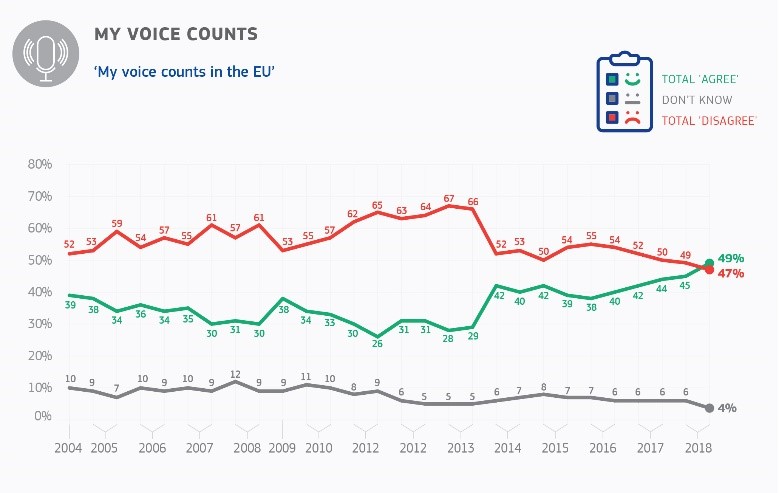 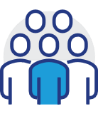 In all EU Member States, 
a majority of respondents
feel they are citizens 
of the European Union.
The proportion of the population thinking that “their voice counts in the EU” 
is the highest since 2004. (Source: Autumn 2018 Standard Eurobarometer)
[Speaker Notes: Autumn 2018 Standard Eurobarometer: http://ec.europa.eu/commfrontoffice/publicopinion/index.cfm/survey/getsurveydetail/instruments/standard/surveyky/2215]
Trust in the EU
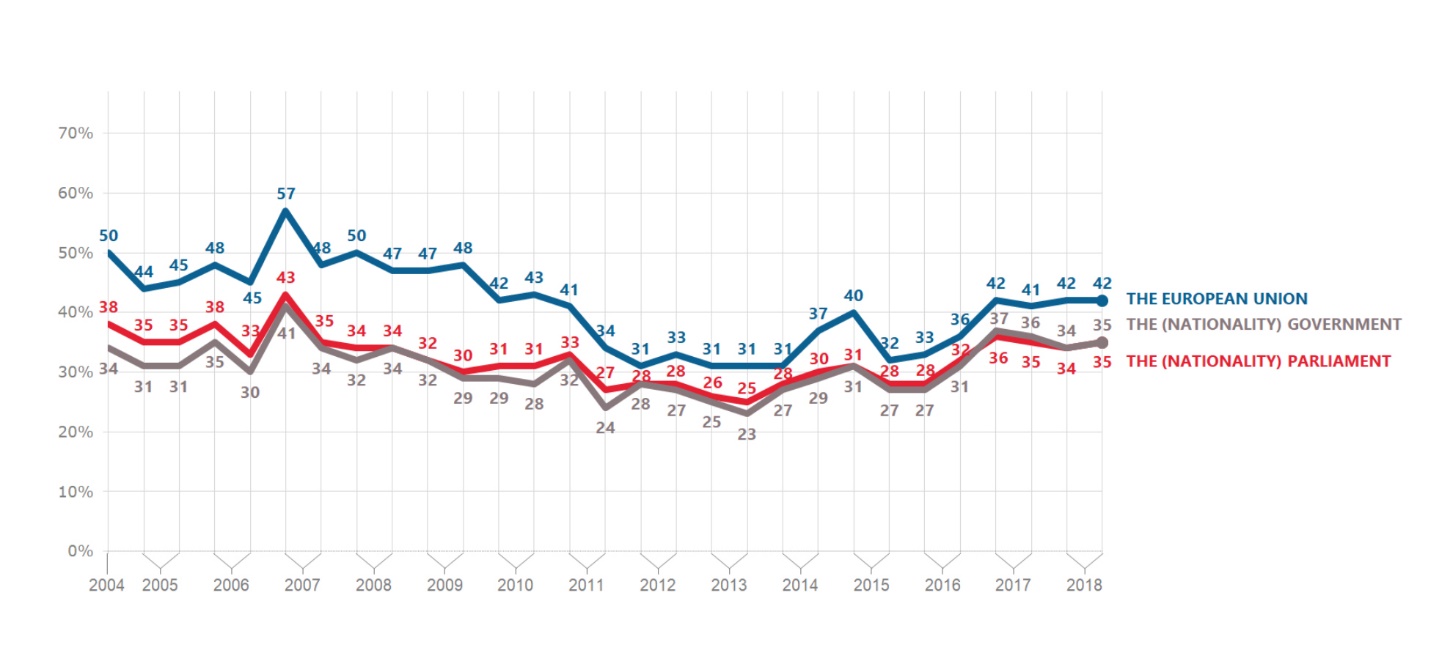 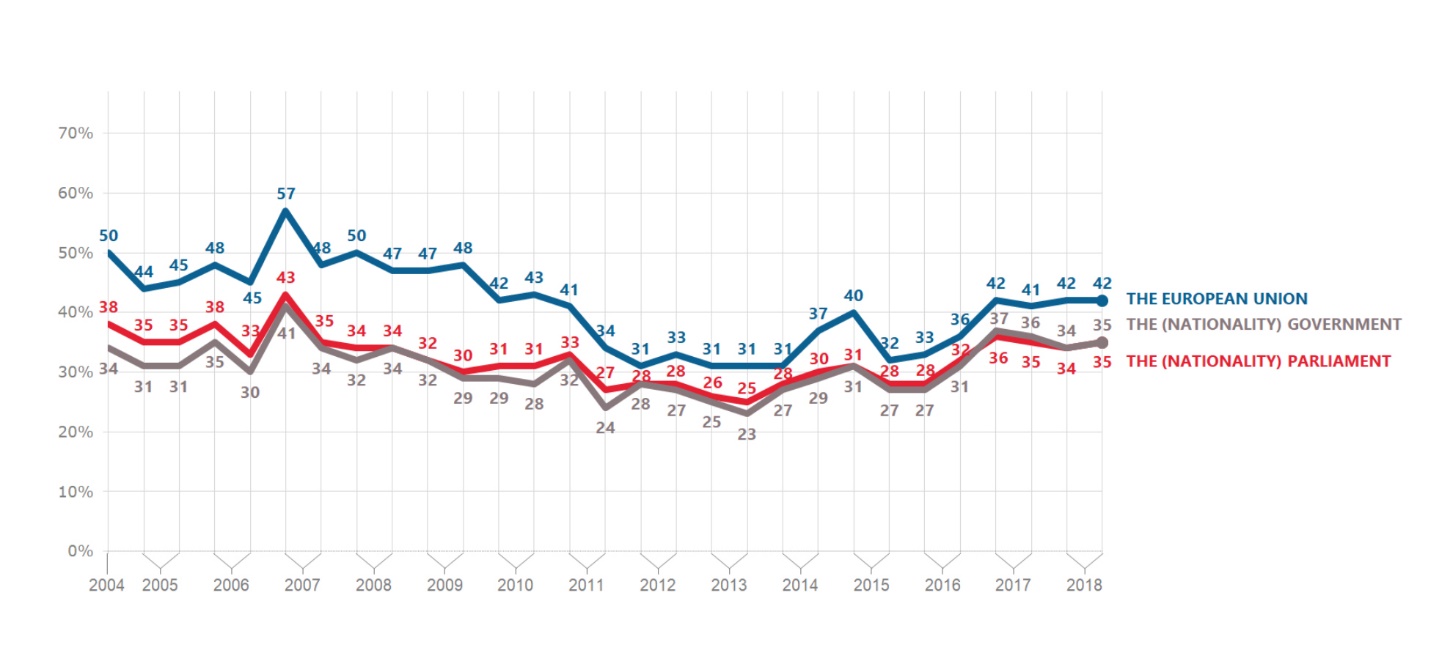 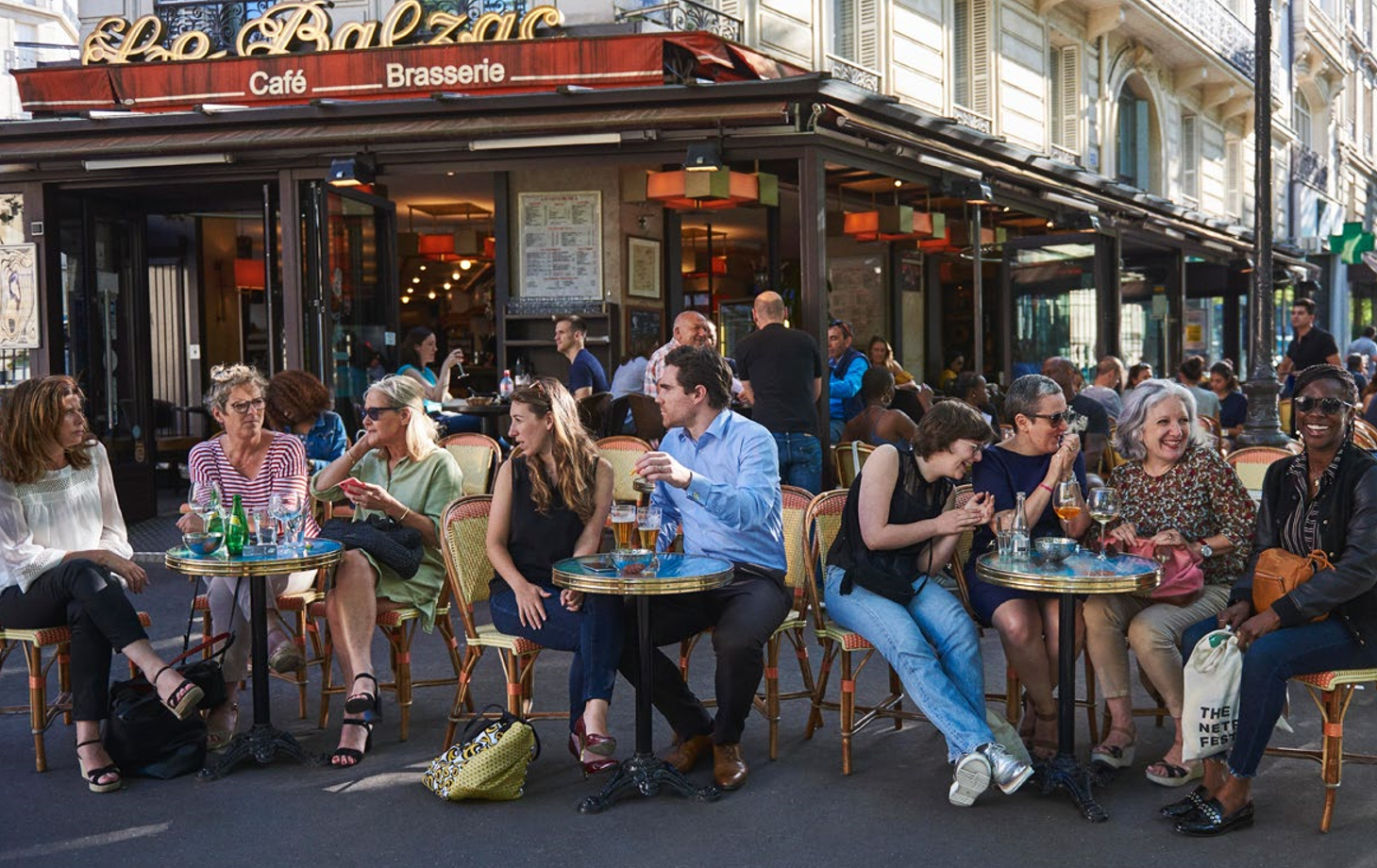 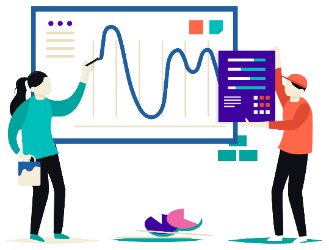 Trust in the EU at highest level 
since 2014.
(Source: Autumn 2018 Standard Eurobarometer)
[Speaker Notes: Autumn 2018 Standard Eurobarometer: http://ec.europa.eu/commfrontoffice/publicopinion/index.cfm/survey/getsurveydetail/instruments/standard/surveyky/2215]
Most important issues facing the EU
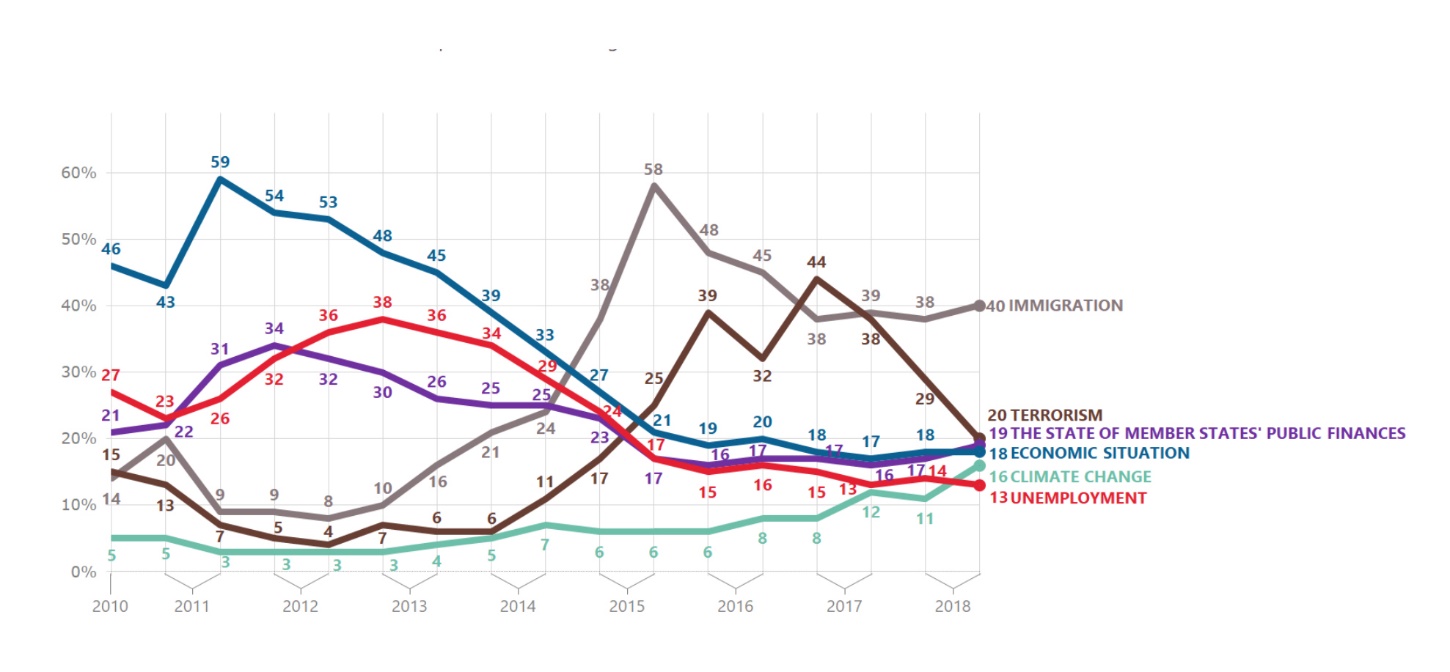 (Source: Autumn 2018 Standard Eurobarometer)
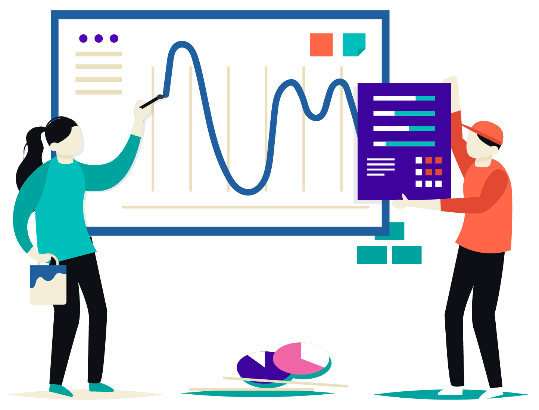 40% Immigration
20% Terrorism
19% Public finances
18% Economic situation
16% Climate change
13% Unemployment
[Speaker Notes: Autumn 2018 Standard Eurobarometer: http://ec.europa.eu/commfrontoffice/publicopinion/index.cfm/survey/getsurveydetail/instruments/standard/surveyky/2215]
2014 European Elections turnout - general
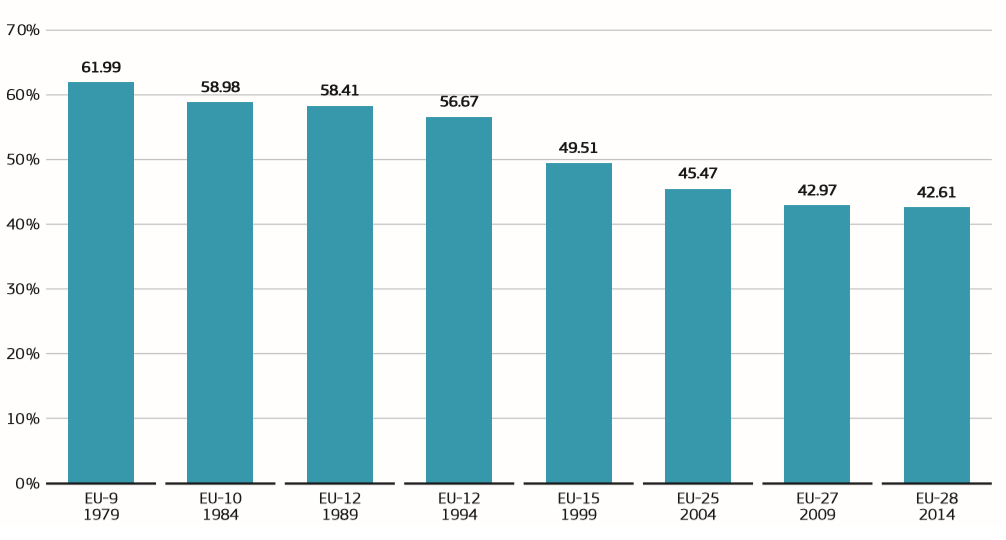 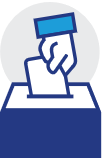 Since 1979, 
turnout in European Elections has fallen steadily
42,61% turnout in 2014 Elections
Yet, from 2009 to 2014, the downward trend 
was significantly stemmed (-0.36 %).
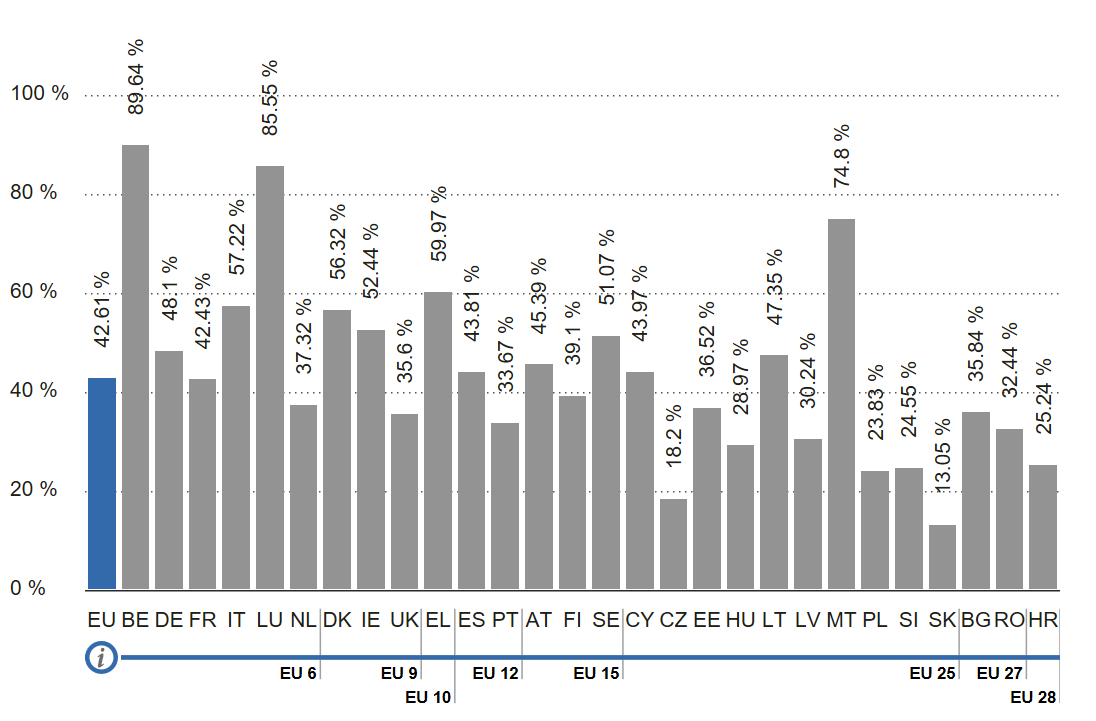 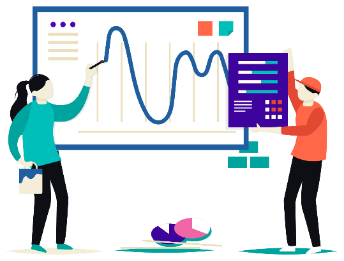 2014 turnout results 
by Member State
[Speaker Notes: Since the first direct elections in 1979, turnout in European elections had fallen steadily from 61.99 % in 1979 to 42.97 % in 2009. However, overall participation in the 2014 elections was only marginally lower than in 2009, dropping by 0.36 % (to 42.61 %), as compared with steeper drops of 2.5 % between 2004 and 2009 and 4 % between 1999 and 2004. Thus, the downward trend was significantly stemmed. 

Report on the 2014 European Parliament elections, published by the European Commission: https://ec.europa.eu/info/sites/info/files/com_2015_206_en.pdf]
2014 European Elections turnout: Youth
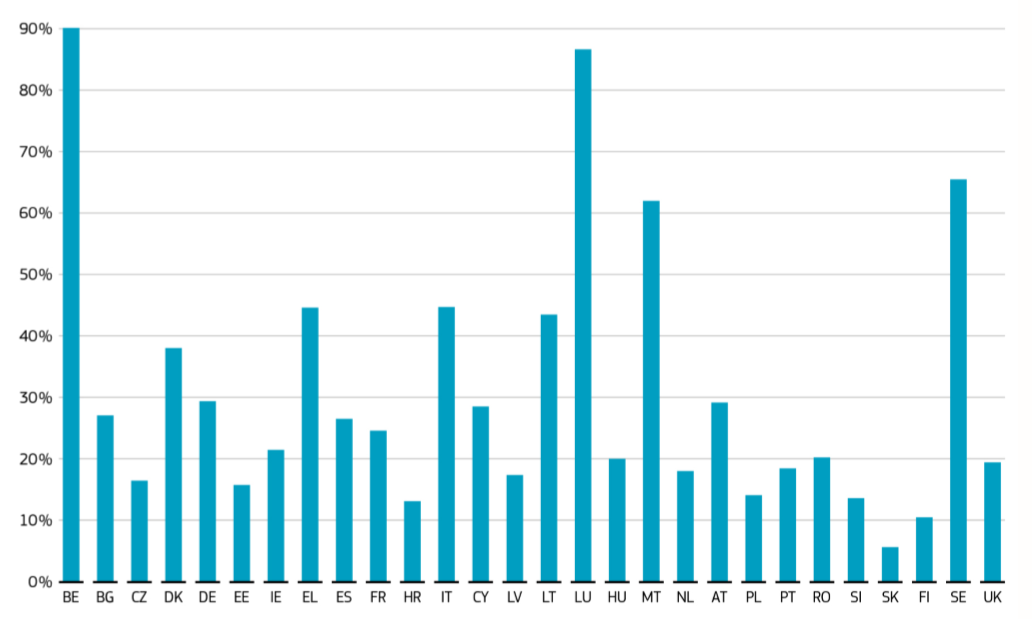 (Source: Report on the 2014 European Parliament)
27,8% of 18-24 year-olds 
voted in the 2014 Elections
 
51,3 % voted in the 55+ age group
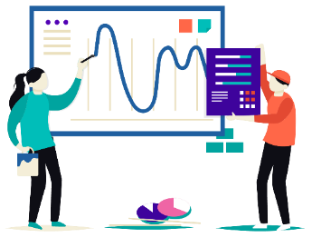 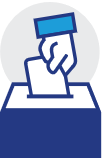 [Speaker Notes: Report on the 2014 European Parliament elections, published by the European Commission: https://ec.europa.eu/info/sites/info/files/com_2015_206_en.pdf]
Informed citizens
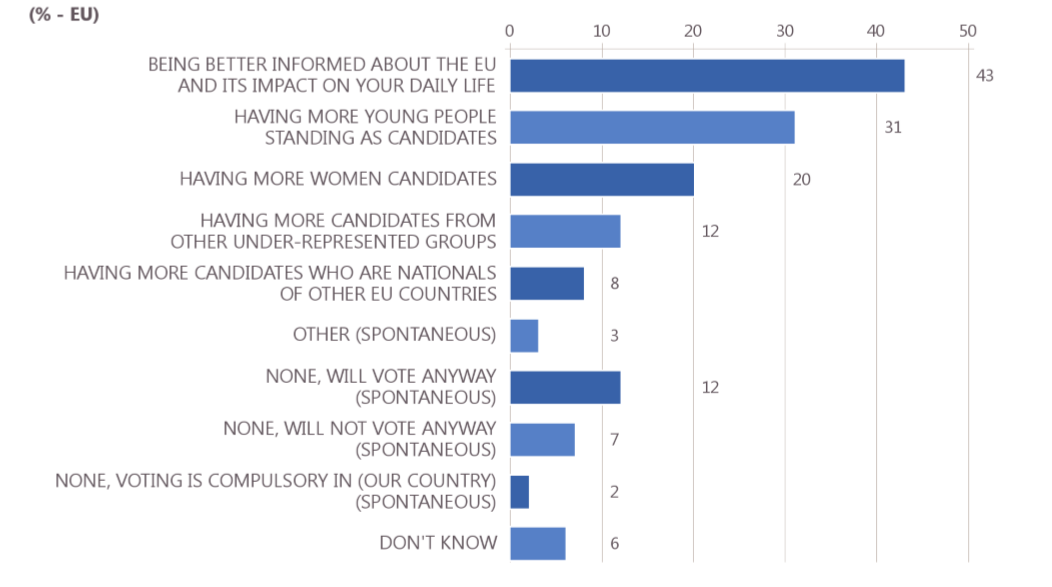 The next European Elections will be held in May 2019.
Which of the following would make you more inclined to vote in these Elections?
(Source: “Democracy and Elections” special EB, November 2018 – average EU28)
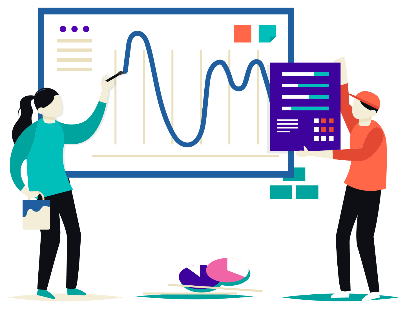 Being better informed about the EU’s impact on daily life is the factor most likely (43%) to increase motivation to vote in the European Elections.
[Speaker Notes: “Democracy and Elections” special EB, November 2018: 
http://ec.europa.eu/commfrontoffice/publicopinion/index.cfm/Survey/getSurveyDetail/instruments/SPECIAL/yearFrom/2017/yearTo/2019/search/democracy%20and%20elections/surveyKy/2198]
How does the Commission communicate?
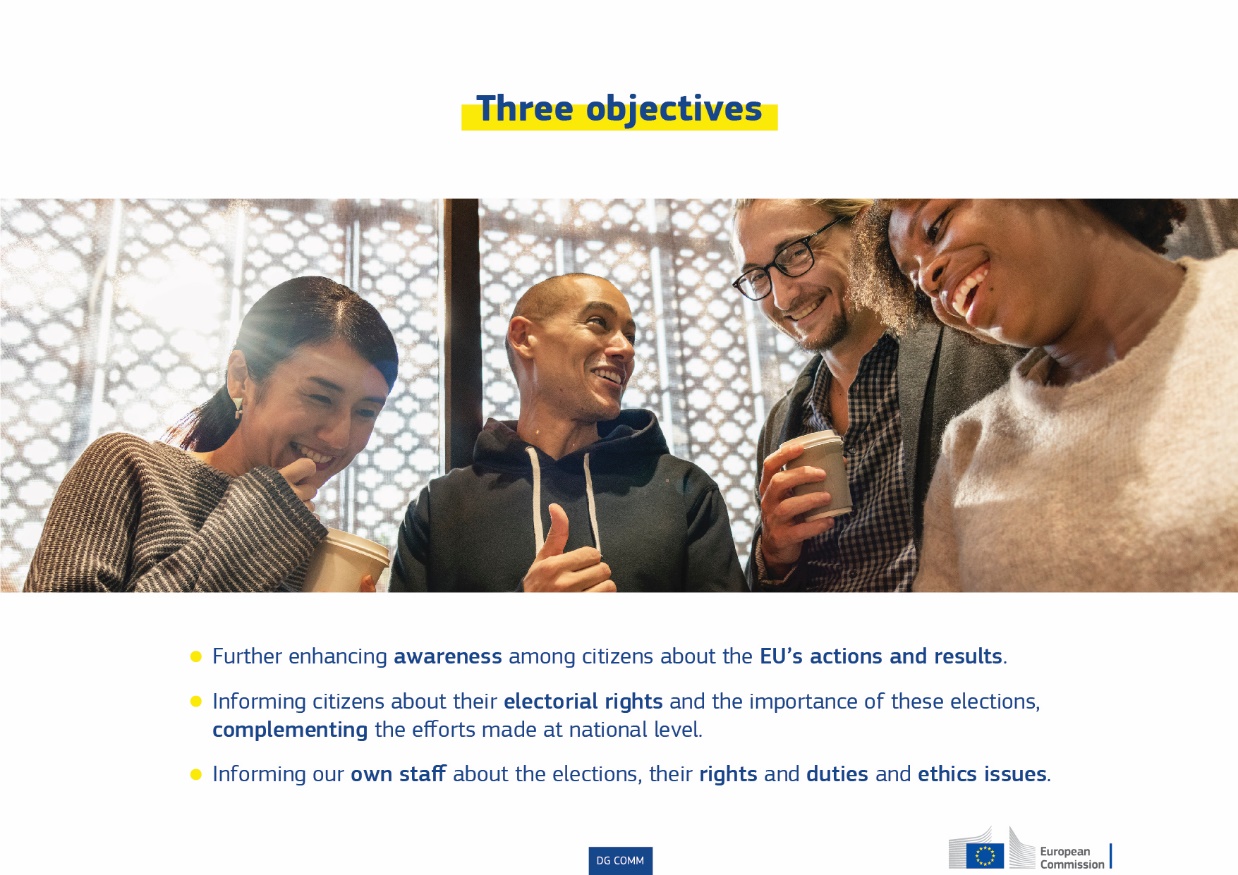 The EC communicates on three fronts and in close cooperation with the EP, 
in order to empower citizens to take informed decisions
What the EU does
Why and how to vote
How to engage
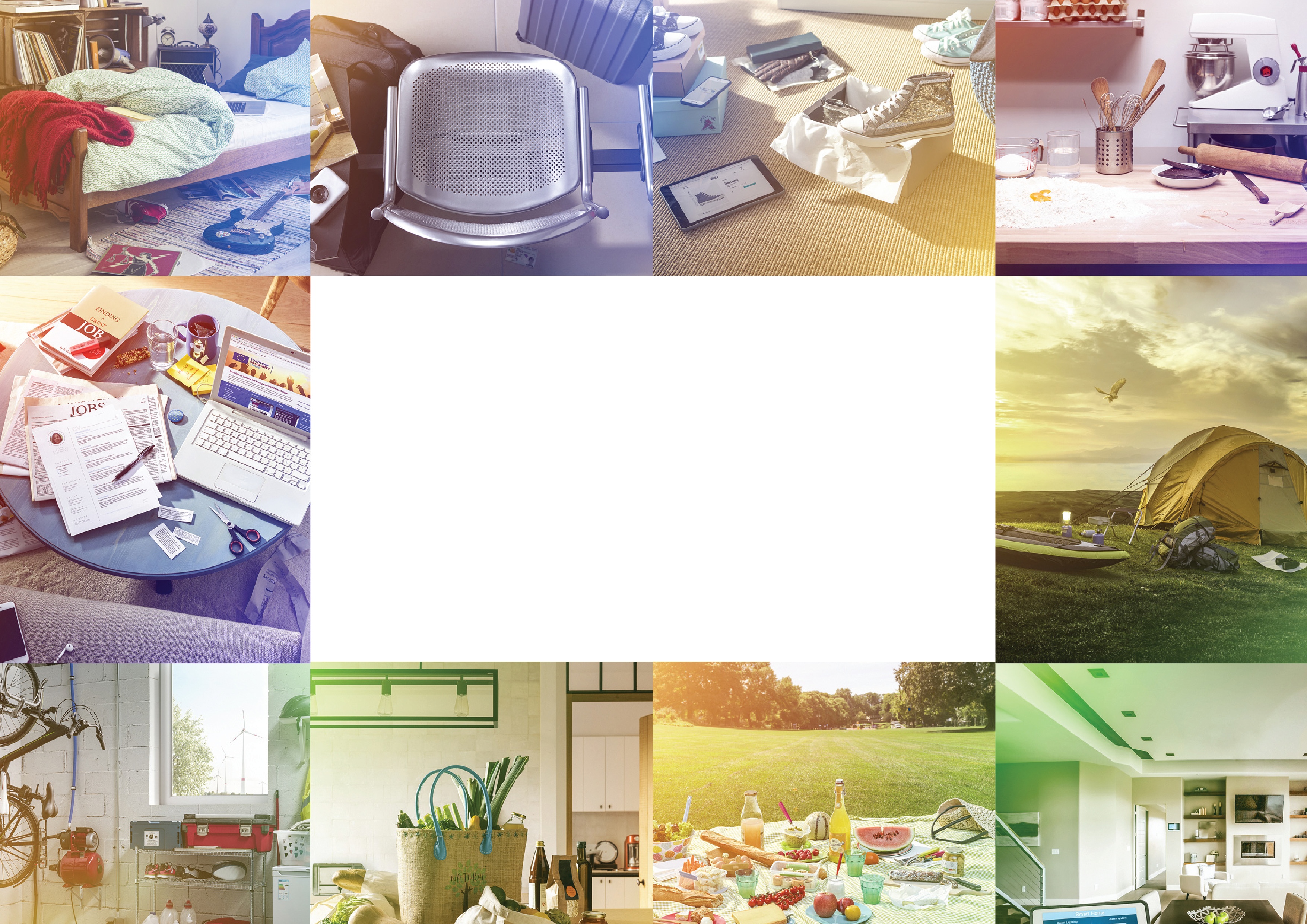 Communicating
What Europe does
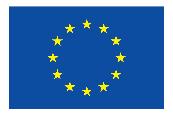 One message, one voice, one logo
Three corporate campaigns
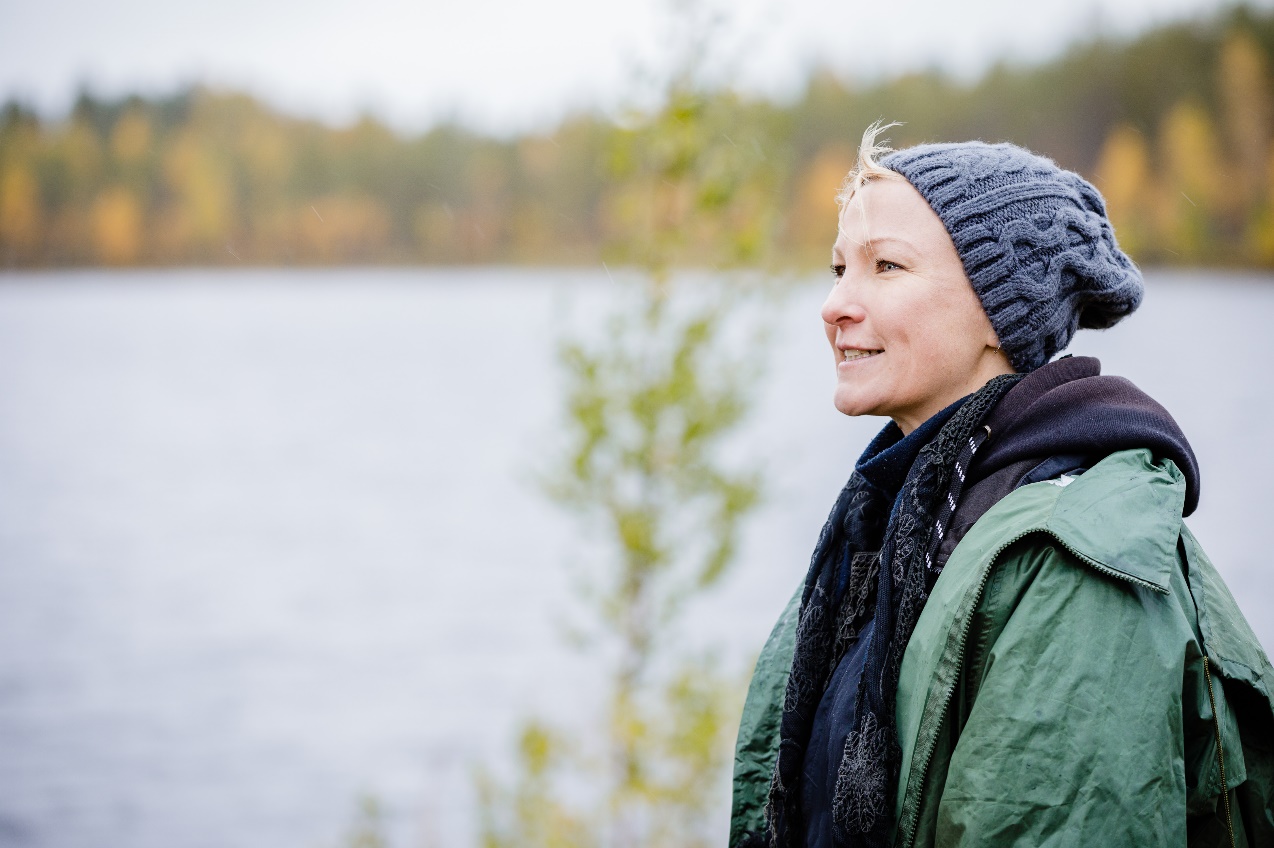 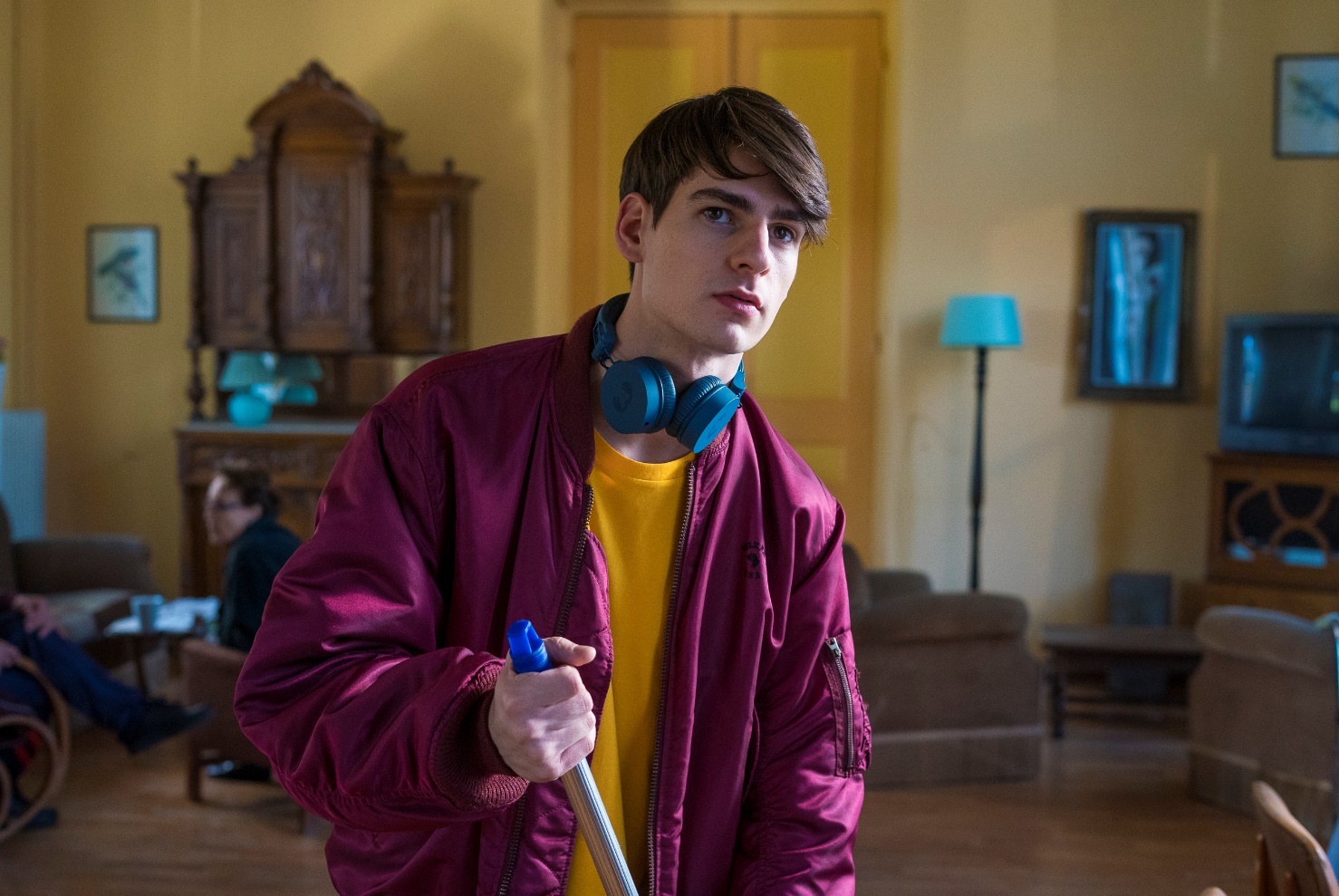 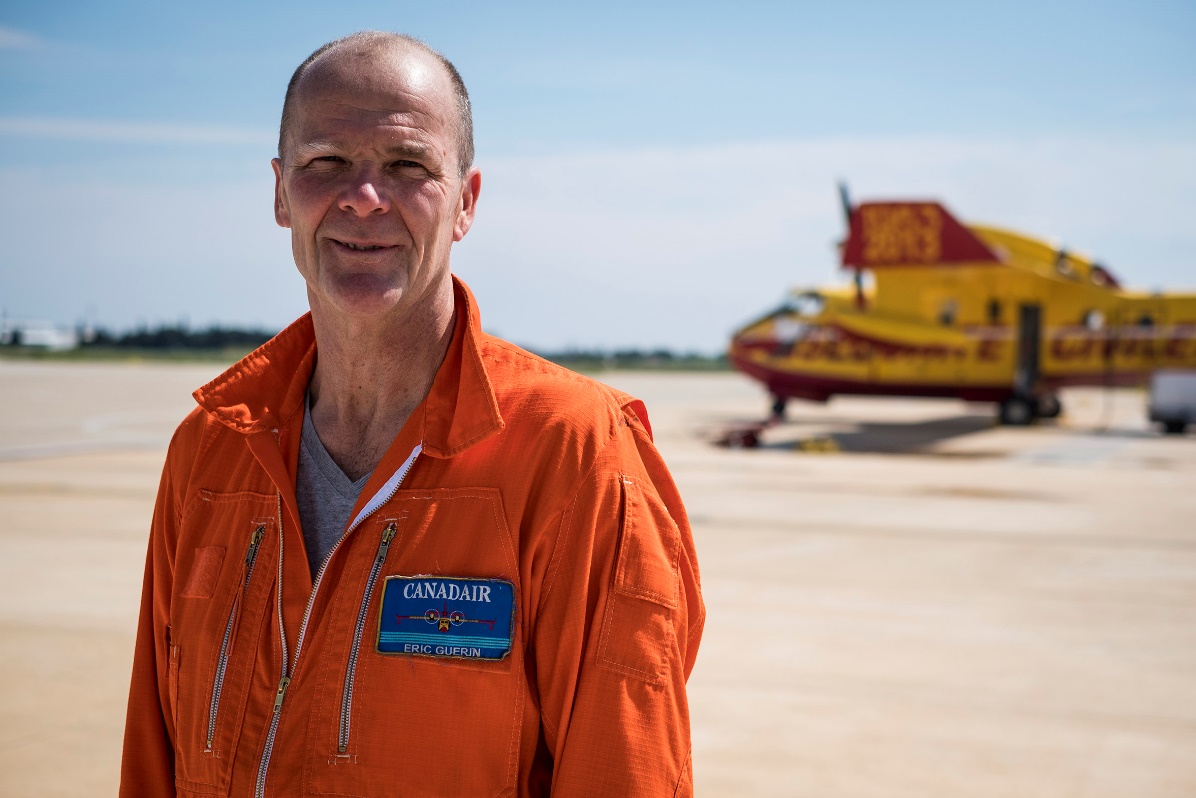 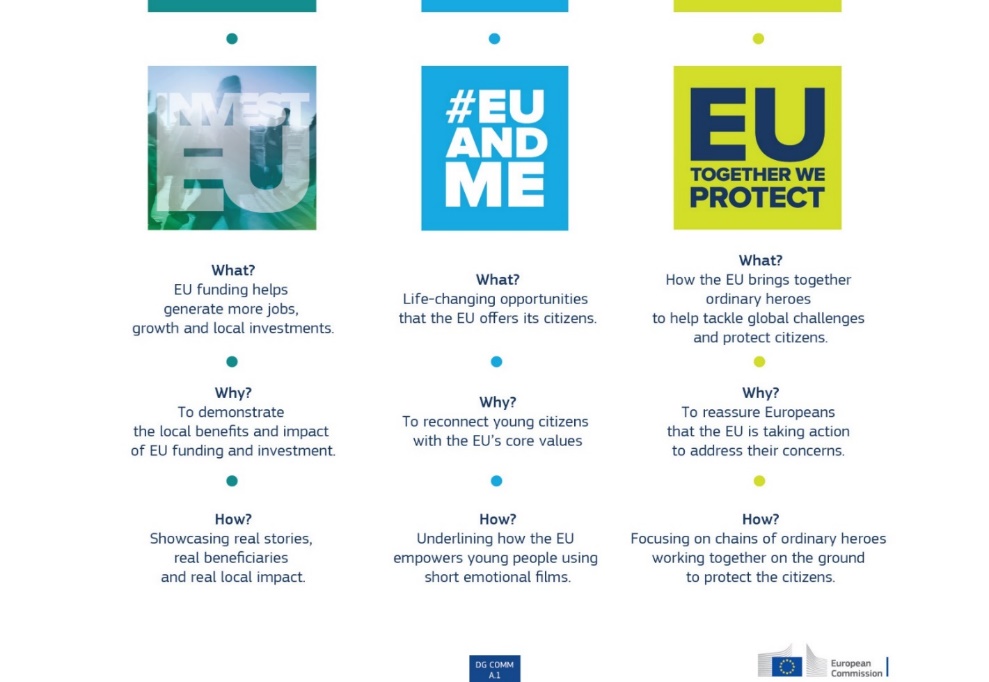 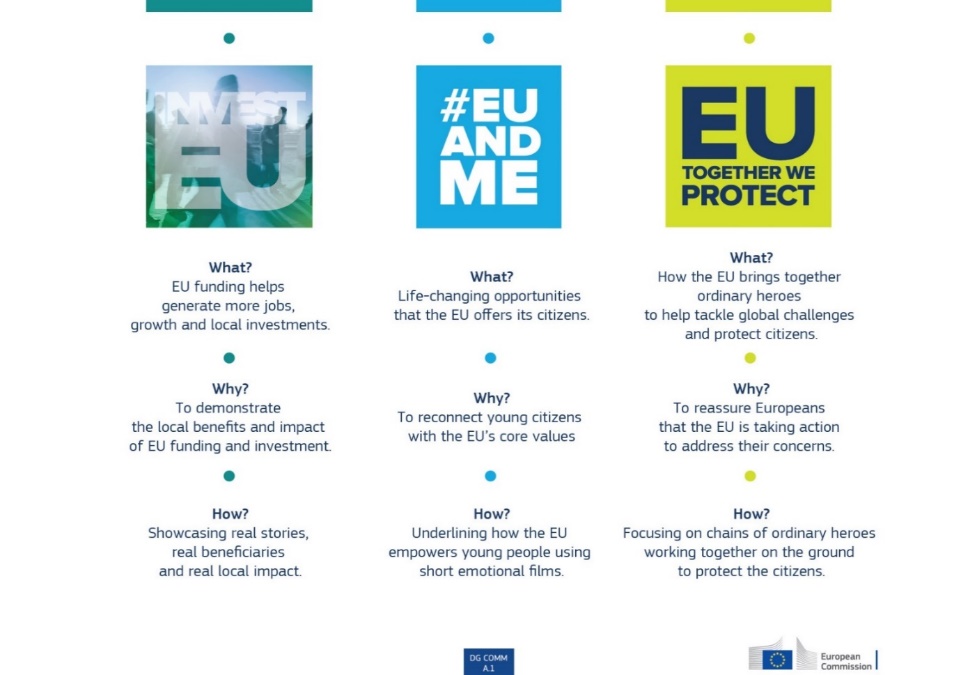 Reaching out to young people across Europe, inviting them to rediscover essential European values.
Highlighting people in action working on the ground for the protection of EU citizens.
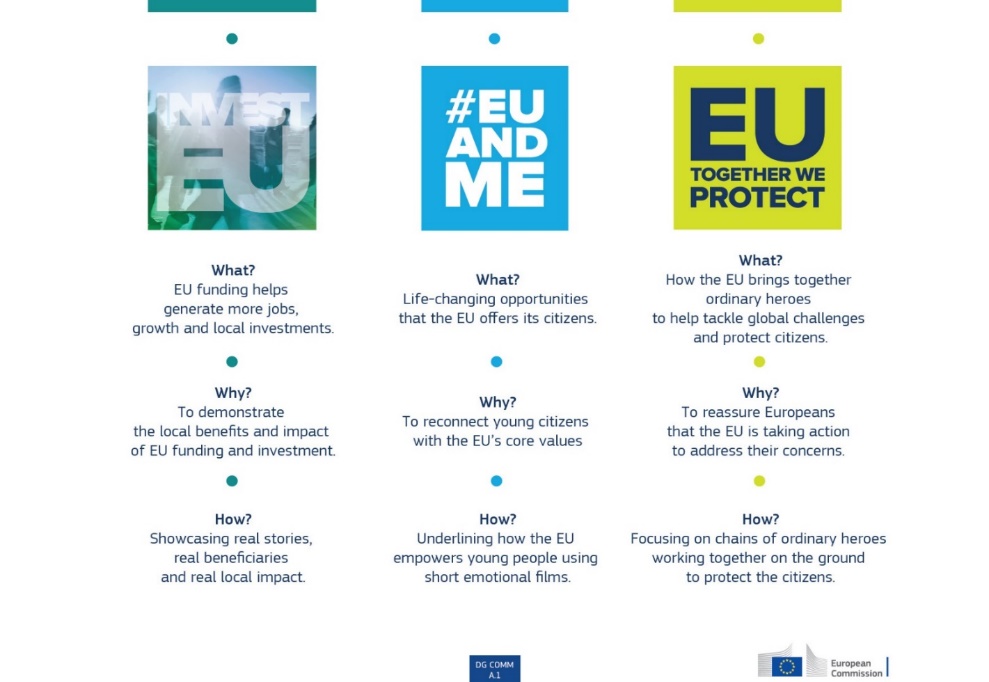 Showing real local stories & beneﬁciaries of EU-funded projects.
www.europa.eu/euprotects
www.europa.eu/investeu
www.europa.eu/euandme
PLUS: A Day in the Life of an EU citizen
Series of short clips for each Member State, 
showing how the EU is improving everyday life.
[Speaker Notes: InvestEU 

www.europa.eu/investeu 

#EUandMe

The Living Hostel by Matthias Hoene (Mobility)
https://europa.eu/euandme/content/living-hostel-directed-matthias-hoene_en
 
The Loner by Tomasz Konecki (Digital)
https://europa.eu/euandme/content/loner-directed-tomasz-konecki_en
 
Debut by Dalibor Matanić (Rights)
https://europa.eu/euandme/content/debut-directed-dalibor-matani%C4%87_en
 
Party Animal by Yorgos Zois (Skills and business)
https://europa.eu/euandme/content/party-animal-directed-yorgos-zois_en
 
Oona by Zaida Bergroth (Sustinability)
https://europa.eu/euandme/content/oona-directed-zaida-bergroth_en
 
The Key by Valerie Muller and Angelin Preljocaj (Fundamental values - United in diversity)
https://europa.eu/euandme/content/key-directed-valerie-muller-and-angelin-preljocaj_en
 
The Shape by Jaco Van Dormael (Freedom of speech and media pluralism)
https://europa.eu/euandme/content/shape-directed-jaco-van-dormael_en

EU Protects

Civil Protection: How Europe came together to fight forest fires
https://youtu.be/dauzWlcbavAOrganised Crime: How Europe shattered a human trafficking ringhttps://youtu.be/LuoqDjrUPTwRare Diseases: How the EU connected experts to treat epilepsyhttps://youtu.be/_nxis0PIE3AExtremism: How the EU is combatting radicalisationhttps://youtu.be/JmBtm1nUacEIntegration: The journey of an asylum seekerhttps://youtu.be/1KA_g3fZymQBorder Protection: Patrolling the EU’s maritime borderhttps://youtu.be/F0qZbFwFRYU

A Day in the Life of an EU citizen
https://audiovisual.ec.europa.eu/en/topnews/M-001712]
What Europe does
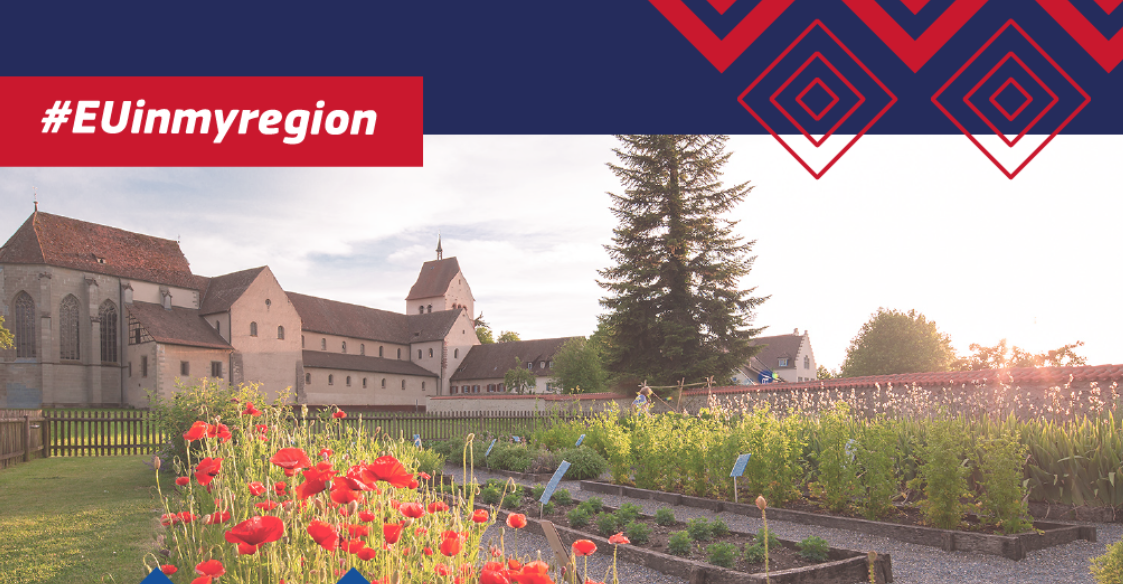 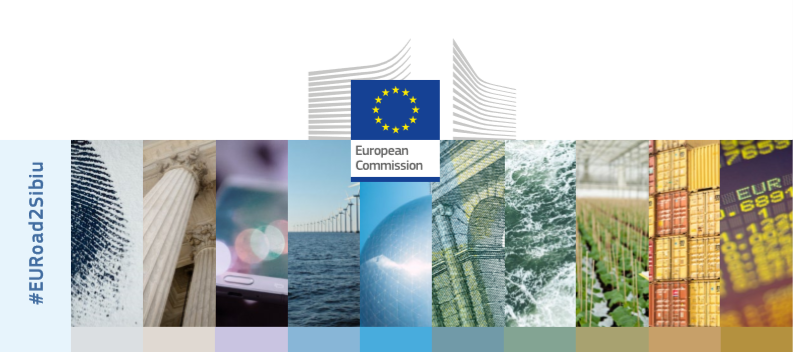 Factsheets on the Commission’s 10 priorities
EU projects
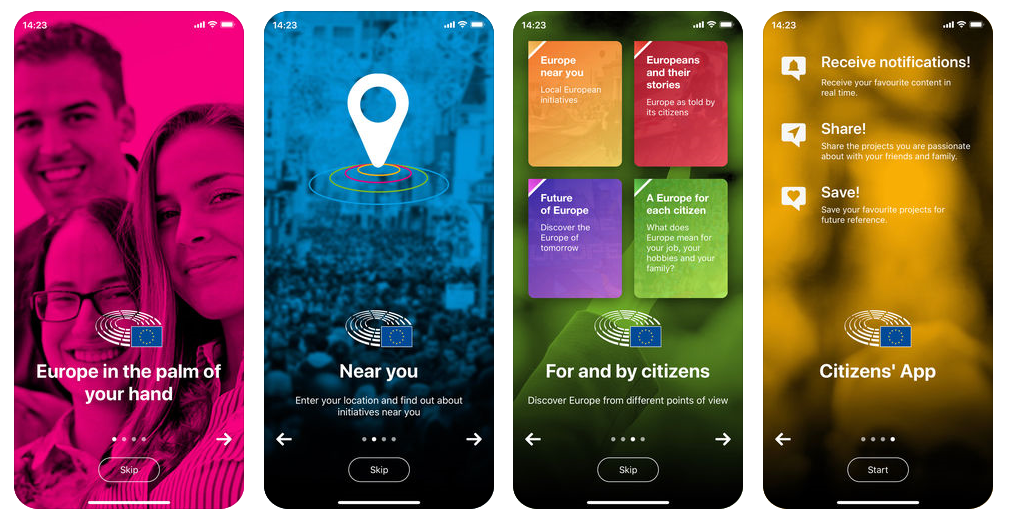 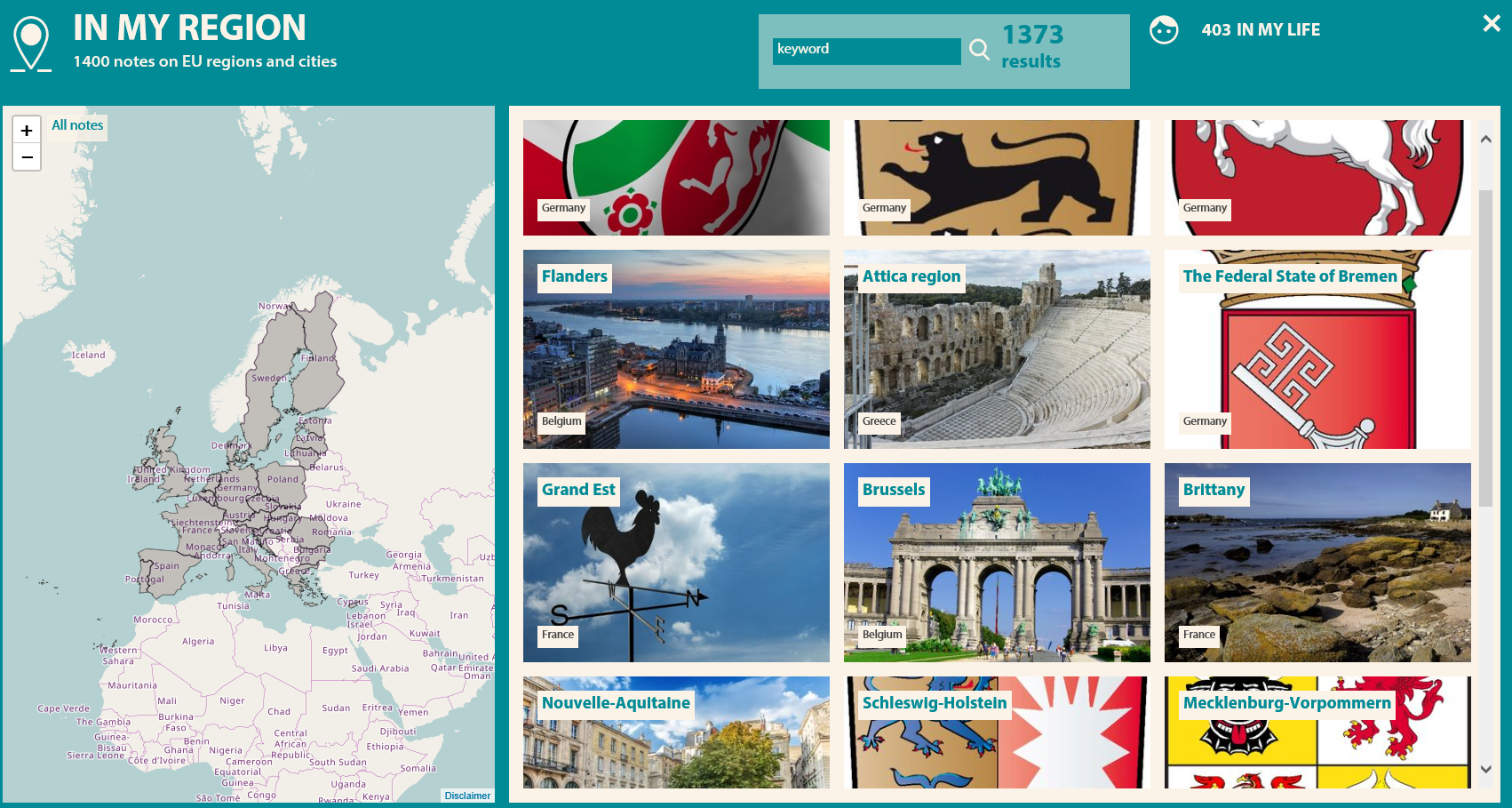 What Europe Does for Me
Citizens’ App
[Speaker Notes: Factsheets on the Commission’s 10 priorities (7 May 2019)
https://ec.europa.eu/commission/publications/factsheets-commissions-10-priorities_en

EU projects
https://ec.europa.eu/budget/euprojects/search-projects_en
https://ec.europa.eu/regional_policy/en/policy/communication/euinmyregion
https://ec.europa.eu/regional_policy/en/projects

What Europe Does for Me 
A website providing around 2,000 examples of what Europe does for citizens in different thematic areas, cities and regions.
https://what-europe-does-for-me.eu

Citizens’ App “Europe at the palm of your hands” (including “What Europe Does for Me”)
http://www.europarl.europa.eu/at-your-service/en/stay-informed/citizens-app]
Social media: #EUelections2019
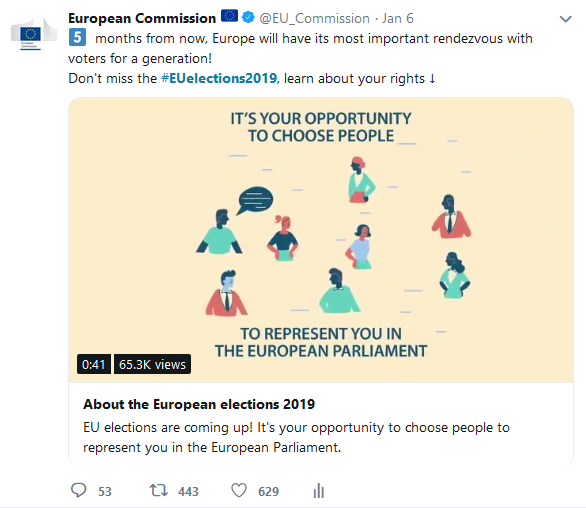 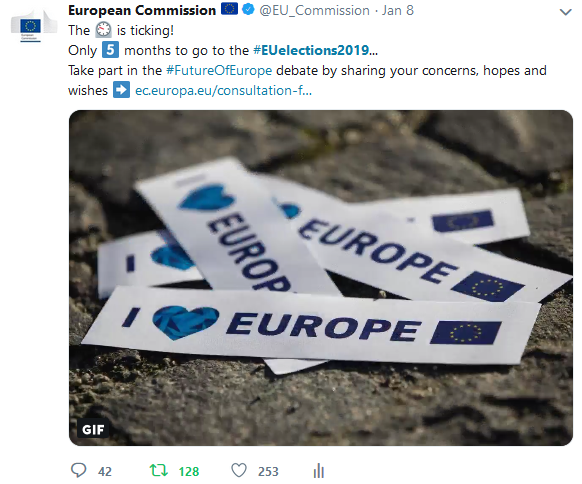 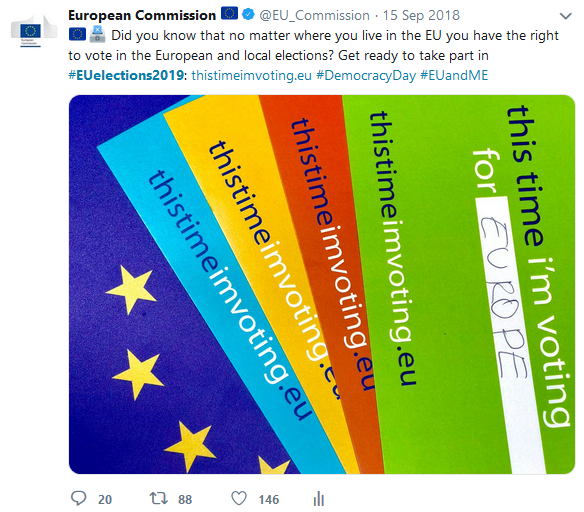 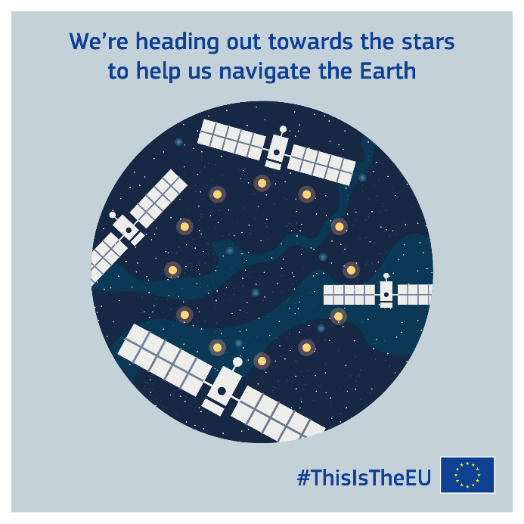 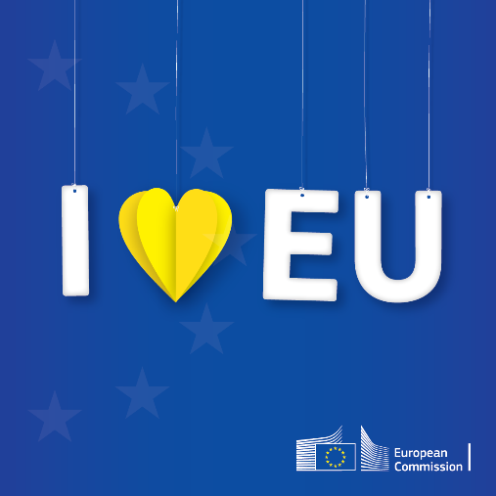 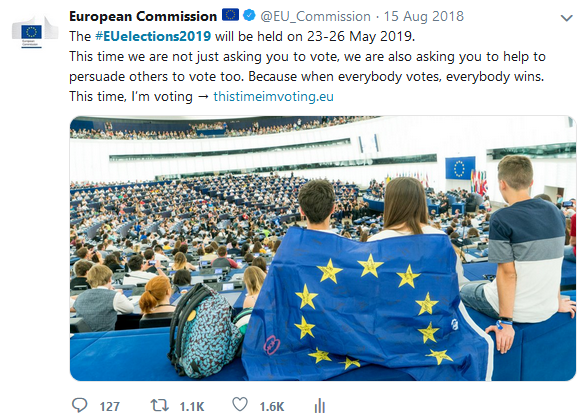 +100 European Elections-related contents since 2018.
96,000 engagements, 4 million Twitter impressions, 2 million Facebook/Instagram users reached.
Cooperation in Member States
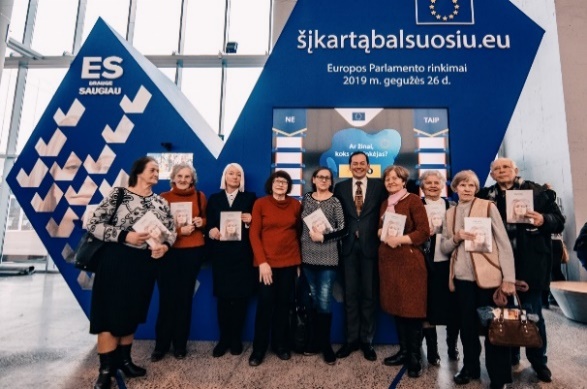 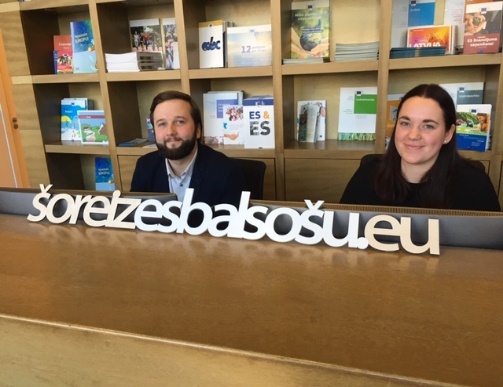 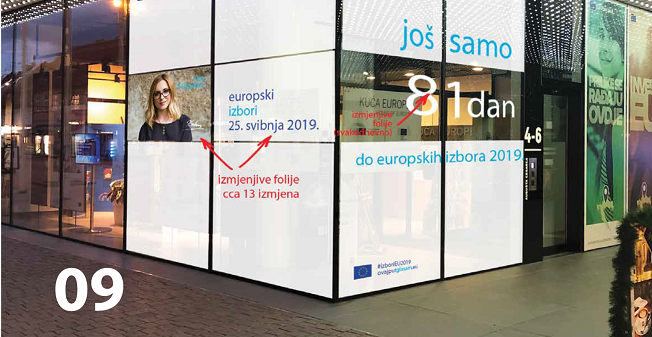 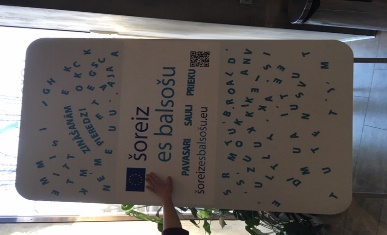 This time I’m voting - Riga
Elections countdown- Zagreb
This time I’m voting – Vilnius Book Fair
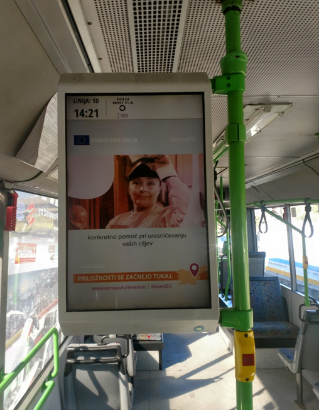 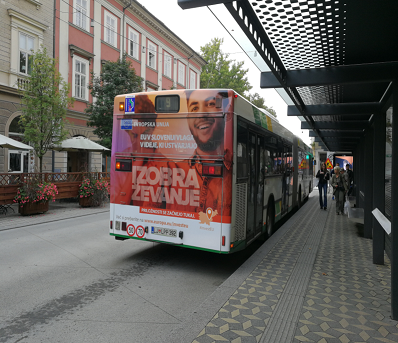 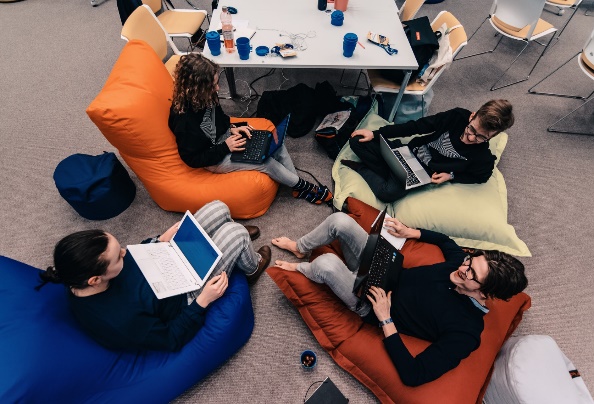 Public transportation – Germany
Public transportation – Ljubljana
Hackathon - Vilnius
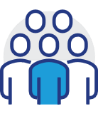 EP Liaison Offices and  EC Representations 
are working together in all Member States.
They are at your disposal!
Mythbusting & countering disinformation
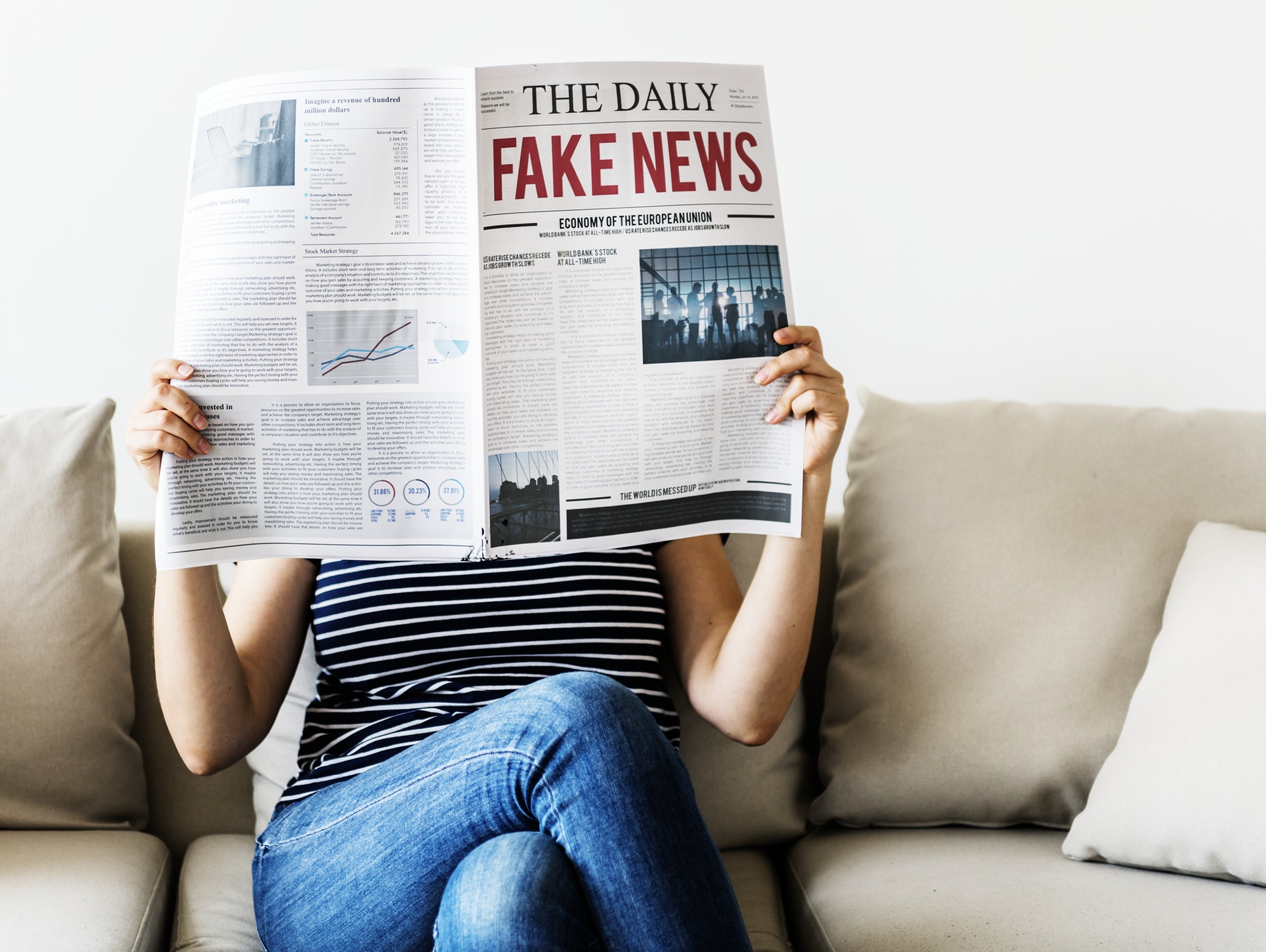 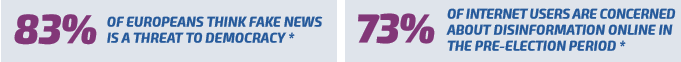 (Source: Flash Eurobarometer, February 2018; Special Eurobarometer, September 2018)
2018 Action Plan against Disinformation
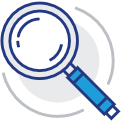 Mobilising the private sector
EU-wide Code of Practice against disinformation
Raising awareness & improving societal resilience
Positive & objective communication
[Speaker Notes: Flash Eurobarometer, February 2018; Special Eurobarometer, September 2018

2018 Action Plan against Disinformation: 
https://ec.europa.eu/commission/publications/action-plan-disinformation-commission-contribution-european-council-13-14-december-2018_en]
Mythbusting & countering disinformation
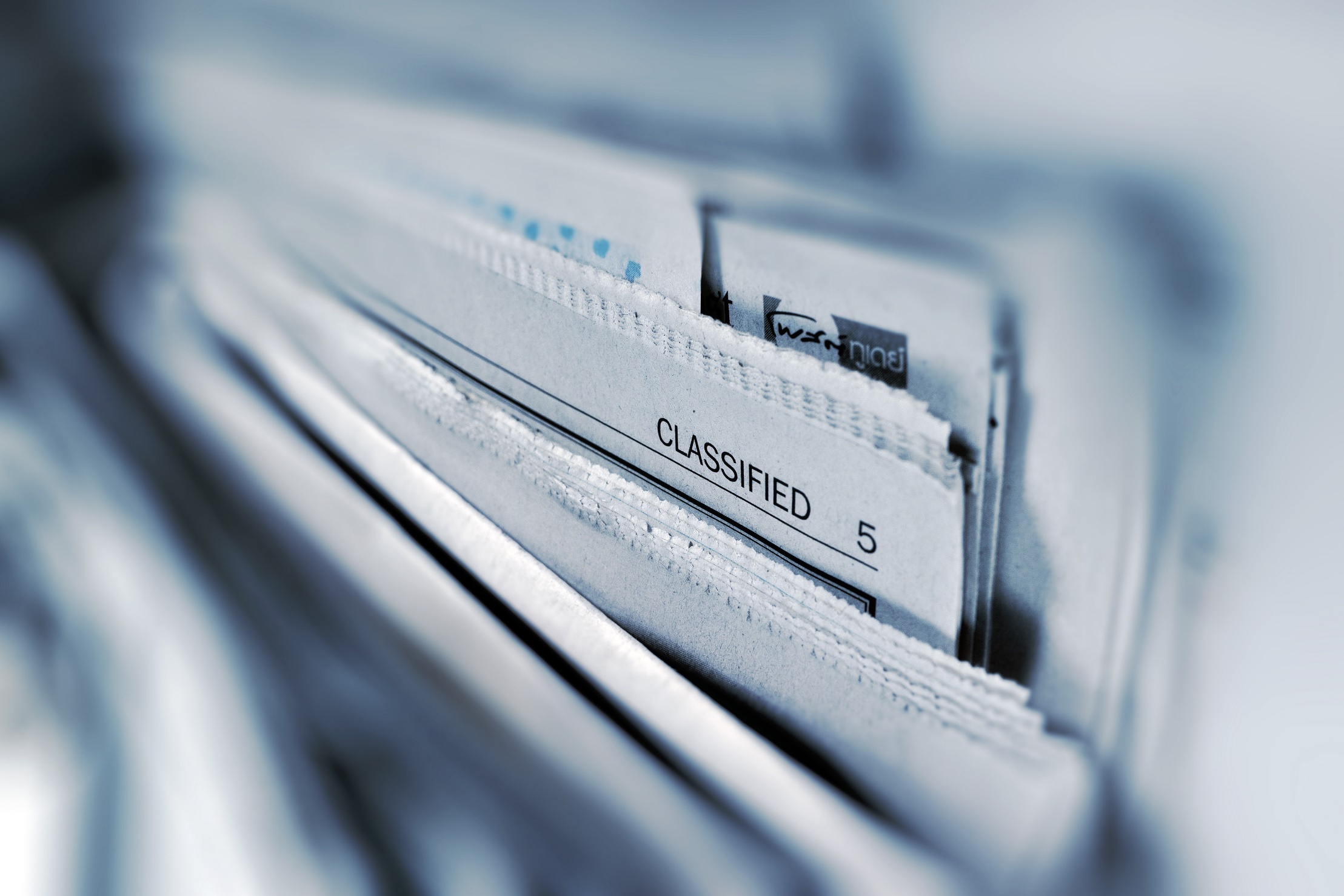 Myths & facts on: EU budget, General Data Protection Regulation (GDRP), 
       Common Agricultural Policy (CAP), Copyright, Migration. 
Mythbusting by EC Representations in Austria, Bulgaria, Croatia, Czechia (1,2), 
       Finland, France, Germany, Italy, Poland, Portugal, Slovakia, Sweden, UK. 
EU vs Disinformation campaign
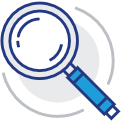 How to vote
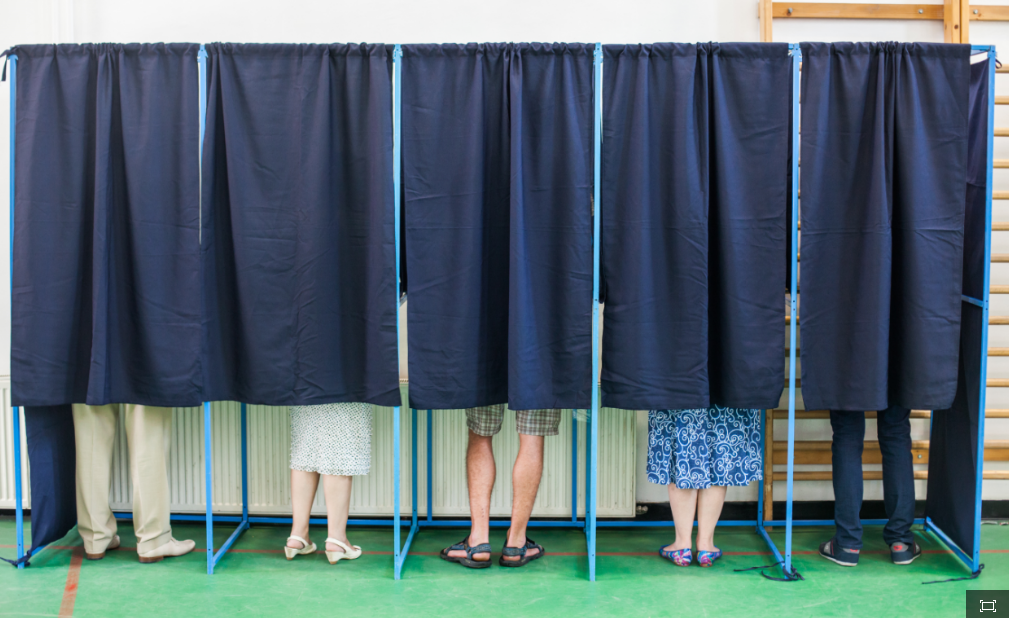 What is the date of the Elections?
Can I vote by mail?
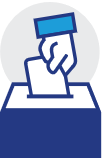 Where can I vote?
Can I vote by proxy?
What is the voting age?
Who are the candidates?
Where should I register to vote?
How can I vote in other countries?
Find all answers here: 
www.European-elections.eu/how-to-vote 
& on the Your Europe portal.
[Speaker Notes: Also, the EC has been very active in informing mobile EU citizens: 

17 million mobile EU citizens living abroad
Outreach to top 10 expats groups (RO, PL, IT, PT, DE, BG, FR, ES, NL, EL)]
How to engage
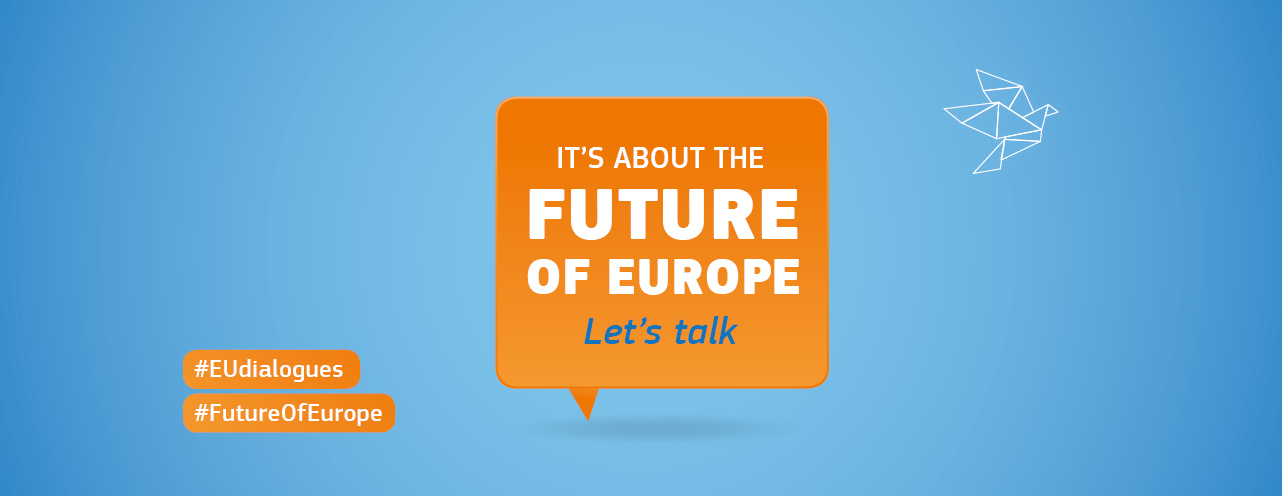 1,600 Citizens’ Dialogues – almost 600 cities – 27 Member States
EC Representations and 440 local Europe Direct Information Centres 
Visitors’ centre / Experience Europe
Back-to-school (800 EU staff participated in 2018) and Back-to-University
New Learning corner for teachers and kids
Have your say – contribute to policy and law-making
European Citizens’ Initiative
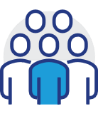 [Speaker Notes: Citizens’ Dialogues
https://ec.europa.eu/info/events/citizens-dialogues_en

EC Representations in Member States
https://ec.europa.eu/info/about-european-commission/contact/local-offices-eu-member-countries_en

Europe Direct Information Centres
https://europa.eu/european-union/contact/meet-us_en

EC Visitors’ Centre
https://ec.europa.eu/info/about-european-commission/visit-european-commission/visitors-centre_en

Experience Europe (for example in Finland and Germany)

Learning Corner
A brand new website for teachers and kids 
https://europa.eu/learning-corner/home_en 

Better Regulation: Have your say - Contribute to EU policy and law-making 
http://ec.europa.eu/citizens-initiative/public/welcome

European Citizens’ Initiative: Get a greater say in the policies that affect your lives. 
http://ec.europa.eu/citizens-initiative/public/welcome]
How to engage – This time I'm voting (EP)
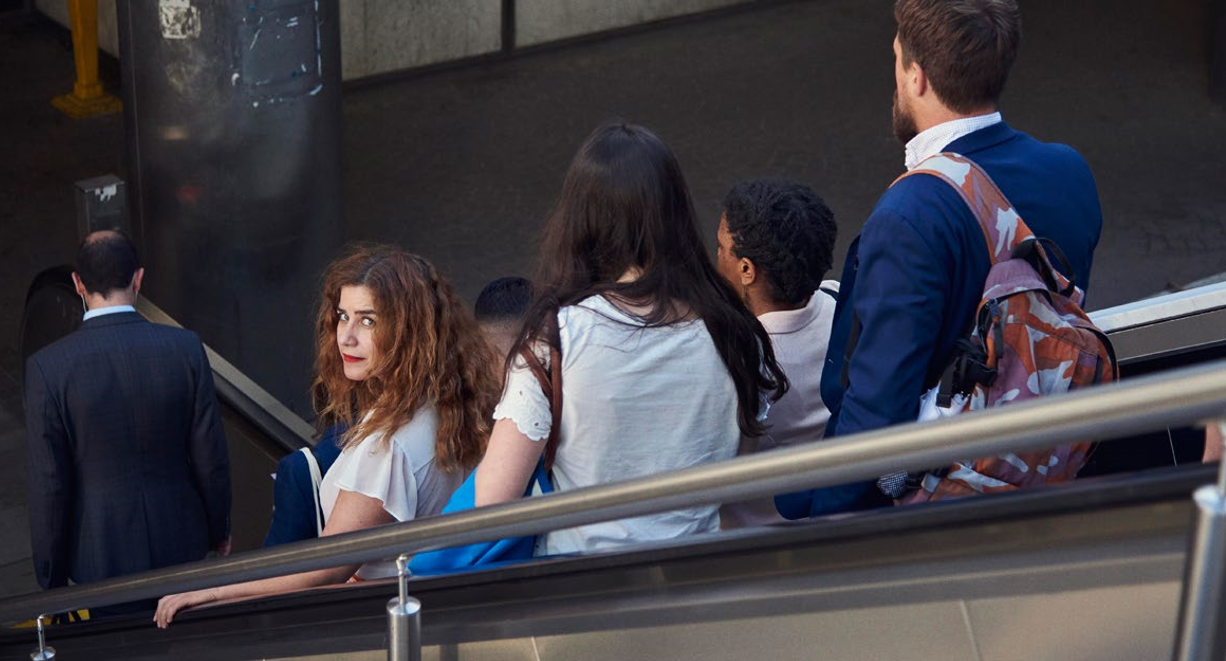 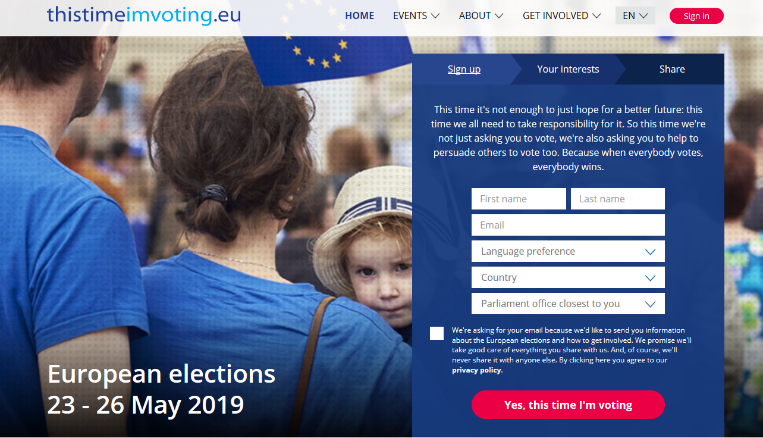 Print a poster and display it
on your window or workplace
1
2
3
Register and share the date of the elections on Social Media
Spread the word 
about what EU does
This time I’m voting
[Speaker Notes: "This Time I’m voting"/"Cette fois je vote"/"Diesmal wähle ich" is the EP’s main digital campaign platform to mobilize citizens ahead of the elections: www.thistimeimvoting.eu]
How to engage – Choose your future film (EP)
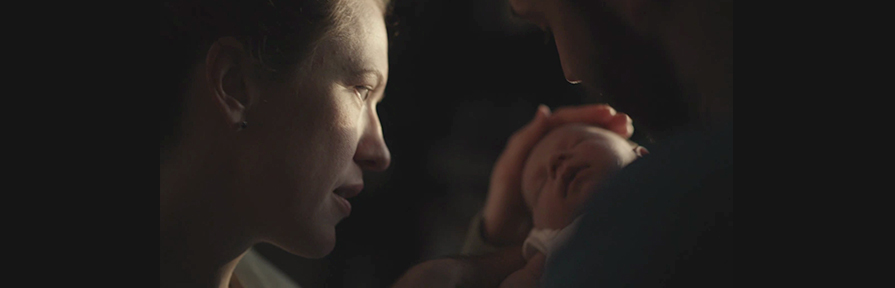 Launched on 25 April 2019
Share the film from YouΤube and Facebook through your social media.
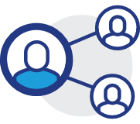 [Speaker Notes: http://www.europarl.europa.eu/news/en/press-room/elections-press-kit/5/choose-your-future

The short film is a nudge to take part in the upcoming European elections and to think about the future generations that will ultimately have to live with the consequences of this vote. 
Directed by award-winning Frédéric Planchon, it documents the intense, beautiful and fragile moments when newborn children come into this world.]
How to engage
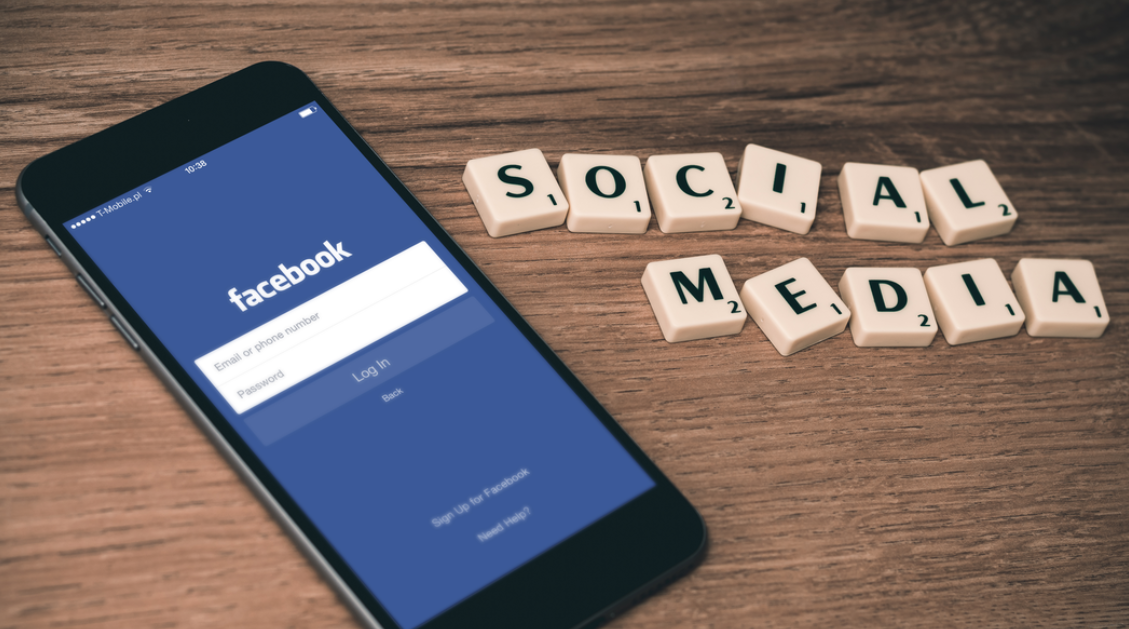 Follow the EC’s Social Media accounts
Use the official European Elections hashtags: 
      #EUelections2019 #thistimeimvoting
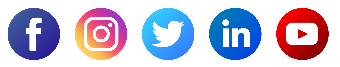 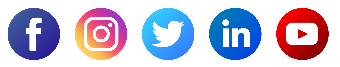 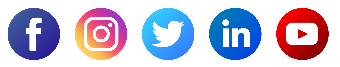 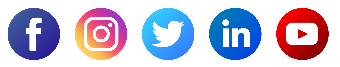 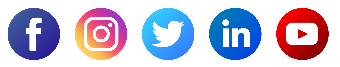 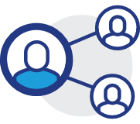 [Speaker Notes: Facebook: https://www.facebook.com/EuropeanCommission
Twitter: https://twitter.com/EU_Commission
LinkedIn: https://www.linkedin.com/company/european-commission/
Instagram: https://www.instagram.com/europeancommission
Youtube: https://www.youtube.com/user/eutube]
How to engage
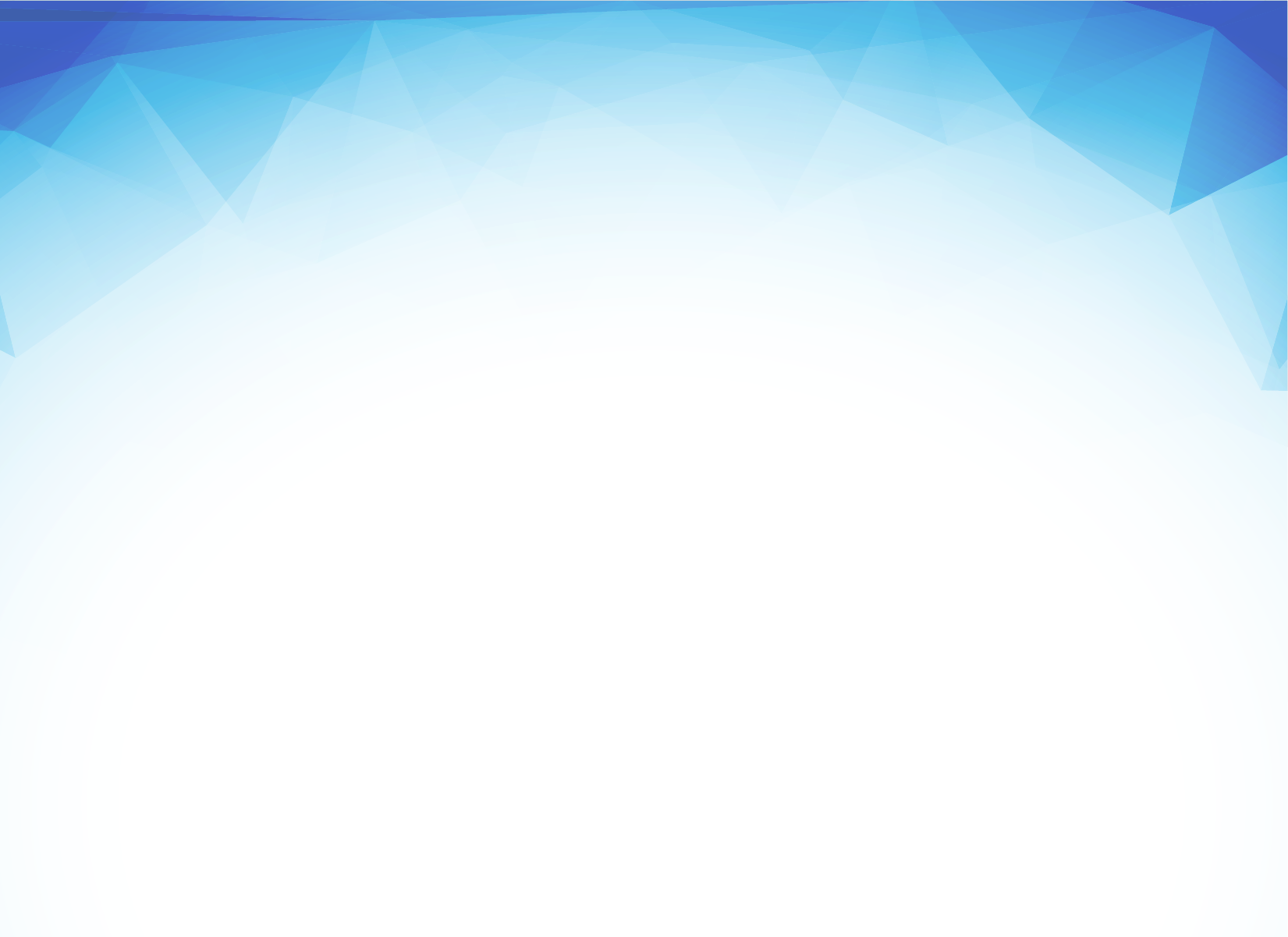 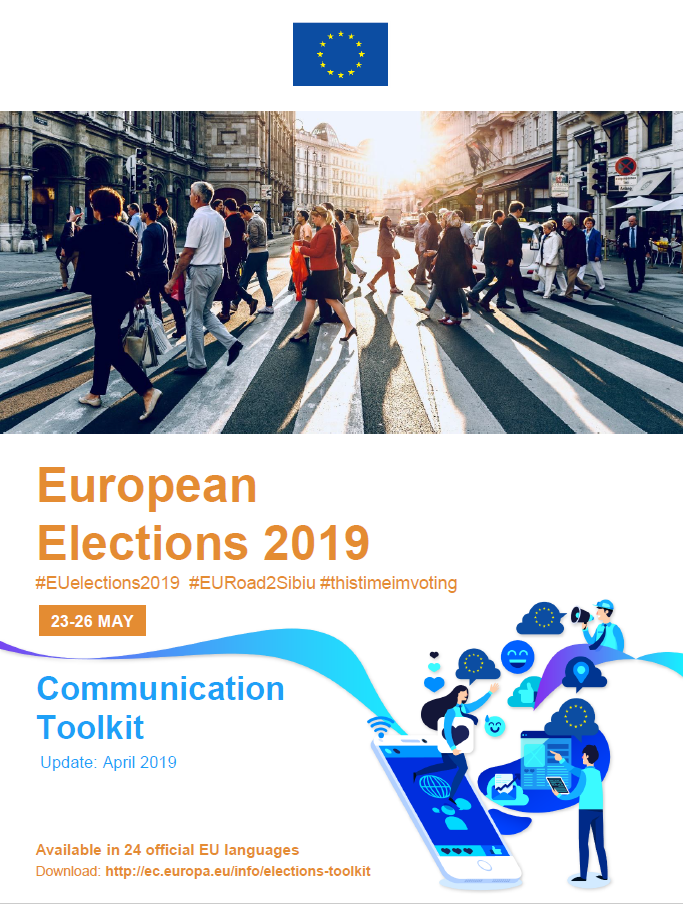 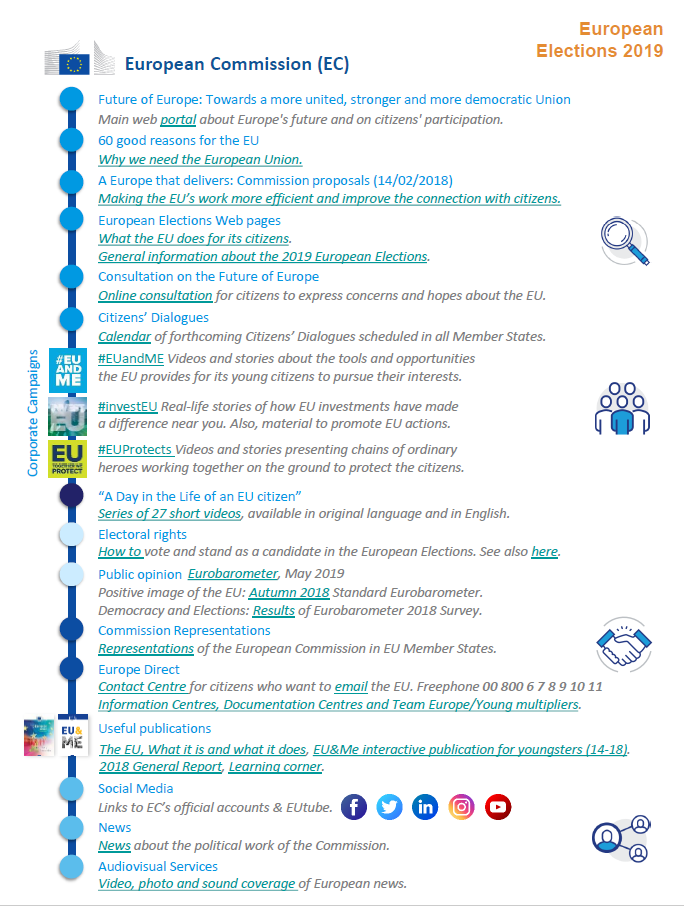 Communication Toolkit
http://ec.europa.eu/info/elections-toolkit
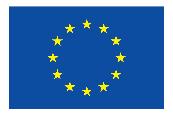 [Speaker Notes: Use and distribute the Elections Communication Toolkit, available in all EU languages at: http://ec.europa.eu/info/elections-toolkit 

It contains numerous resources and links to relevant information and materials about the European Union and the elections.]
What after the elections? (1/2)
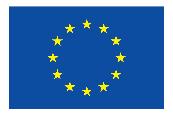 Key moments on the way to the next institutional cycle
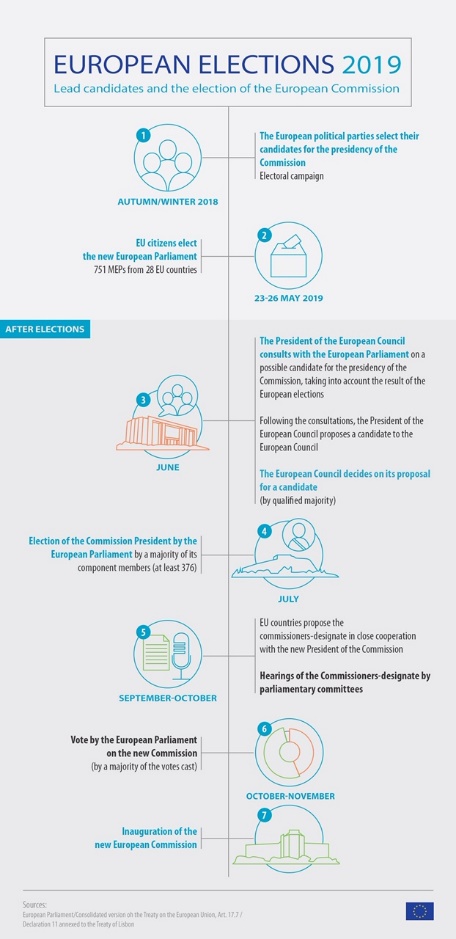 (Source: EP)
[Speaker Notes: http://www.europarl.europa.eu/news/en/headlines/eu-affairs/20190417STO41782/european-elections-2019-what-s-next-infographic]
What after the elections? (1/2)
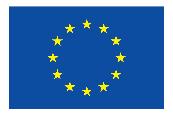 Key moments on the way to the next institutional cycle
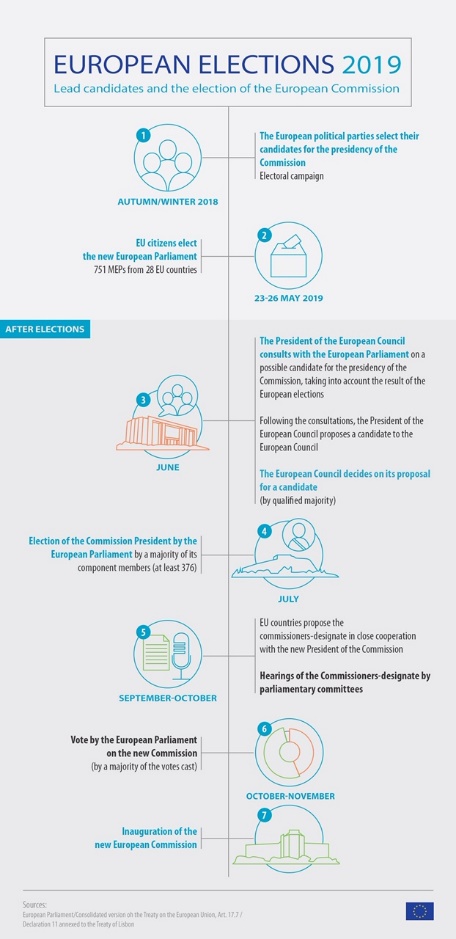 (Source: EP)
[Speaker Notes: http://www.europarl.europa.eu/news/en/headlines/eu-affairs/20190417STO41782/european-elections-2019-what-s-next-infographic]
Questions?
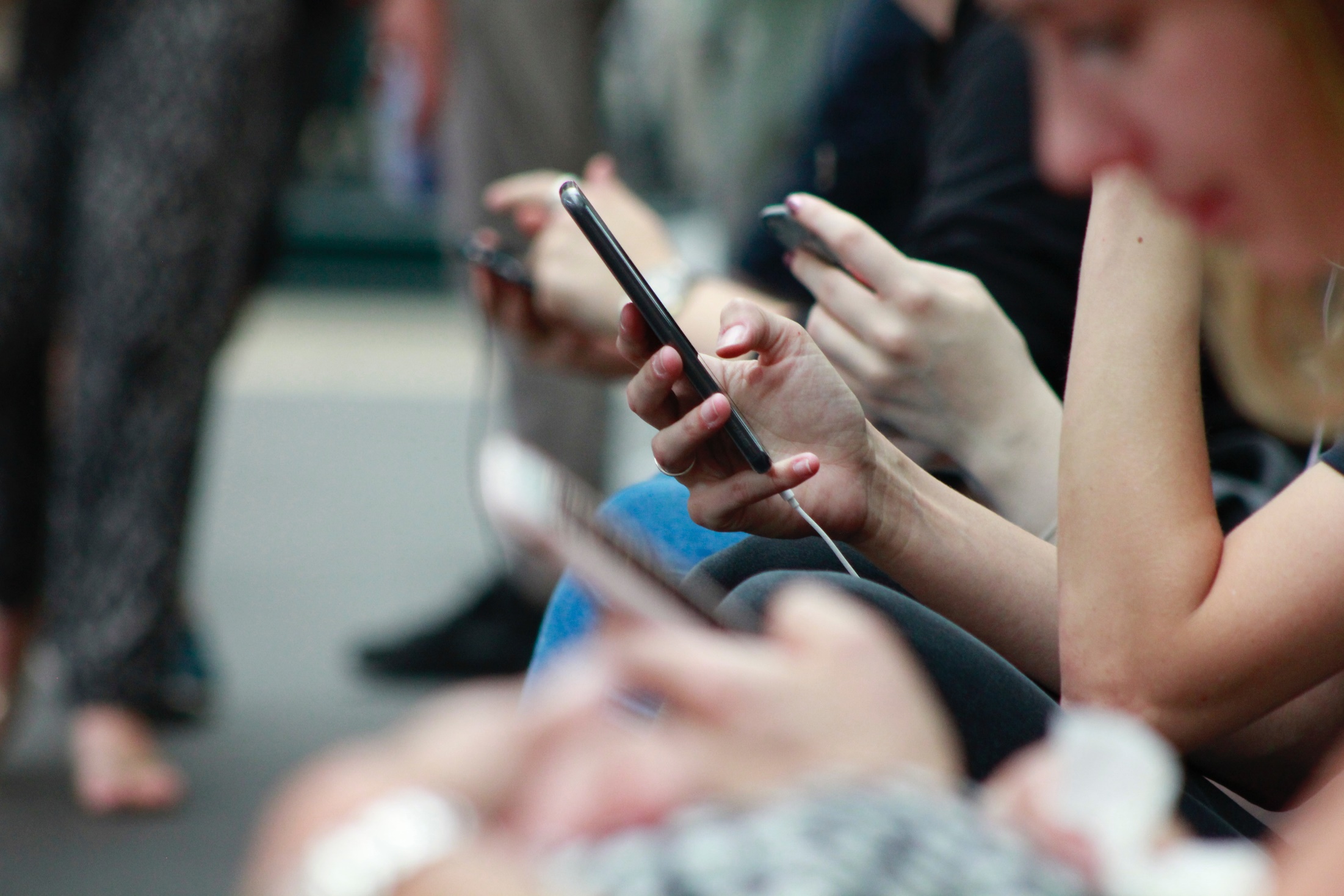 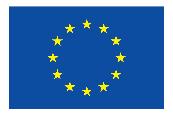 Contact the European Union (in 24 languages):

Freephone from all EU countries: 00 800 6 7 8 9 10 11 
From other countries: 0032 2 299 96 96 (standard rates apply)

Web form at https://europa.eu/european-union/contact_en
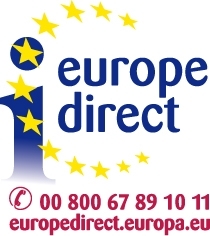 [Speaker Notes: Freephone from all EU countries: 00 800 6 7 8 9 10 11 

Web form at: https://europa.eu/european-union/contact_en]